США
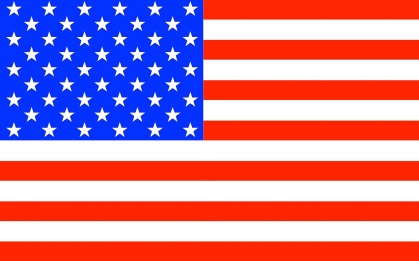 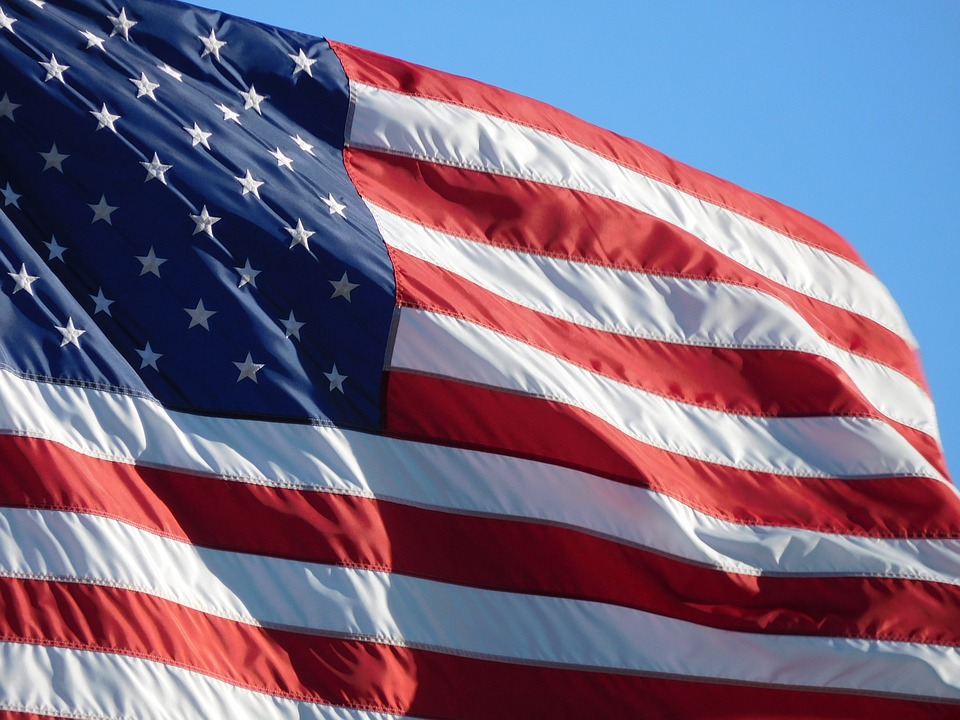 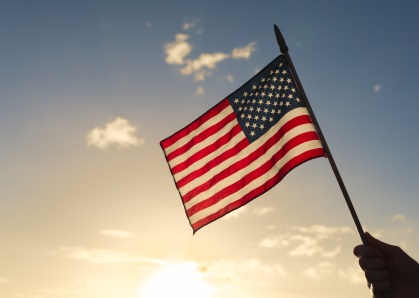 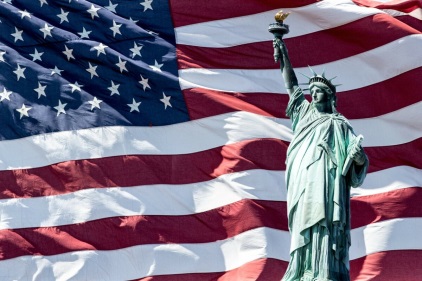 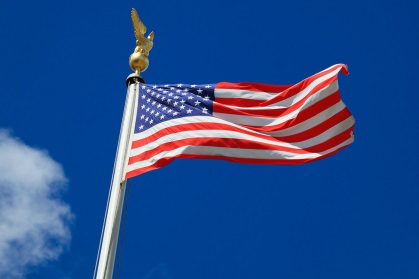 Столица США - Вашингтон
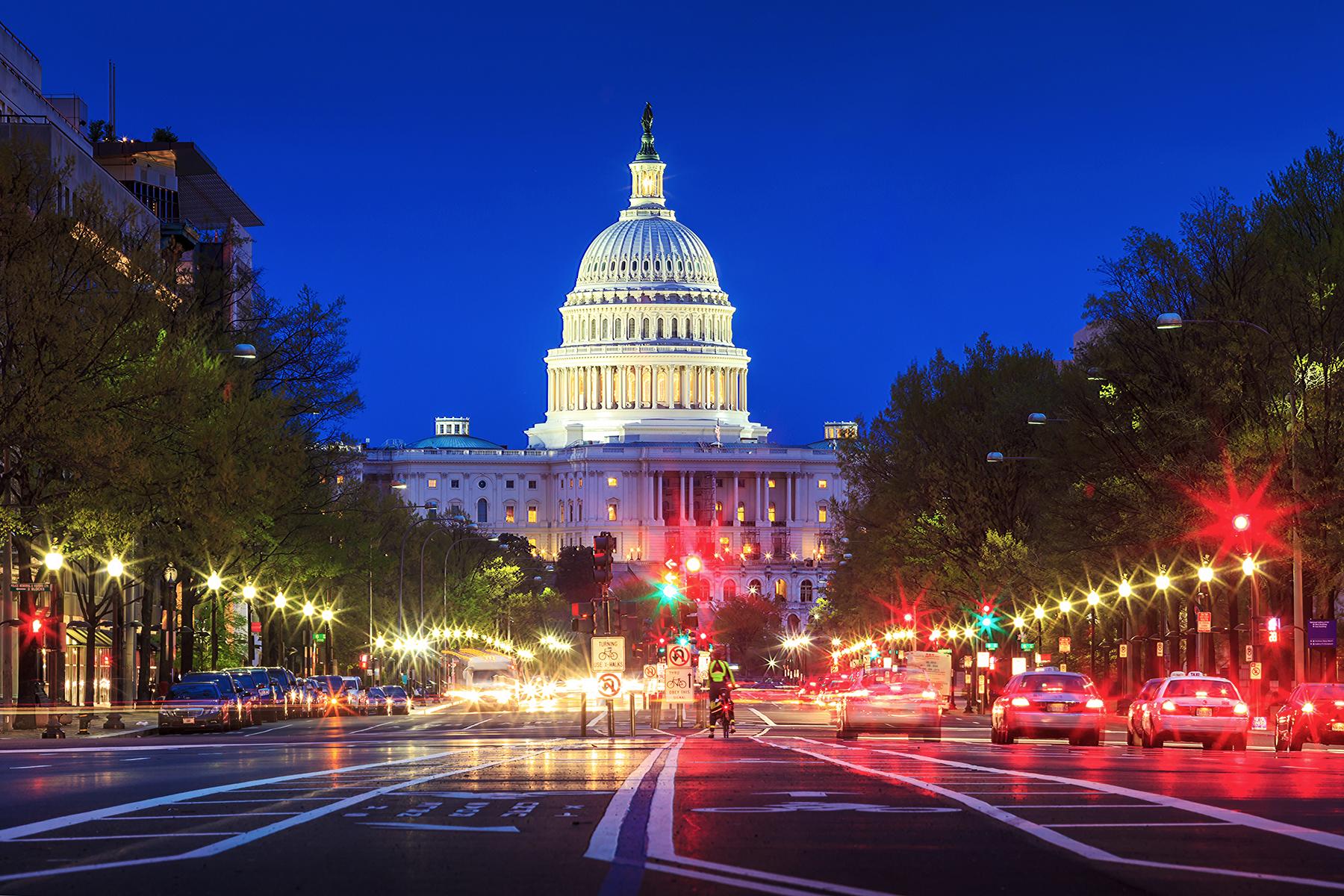 Президент США на данный момент - Дональд Трамп
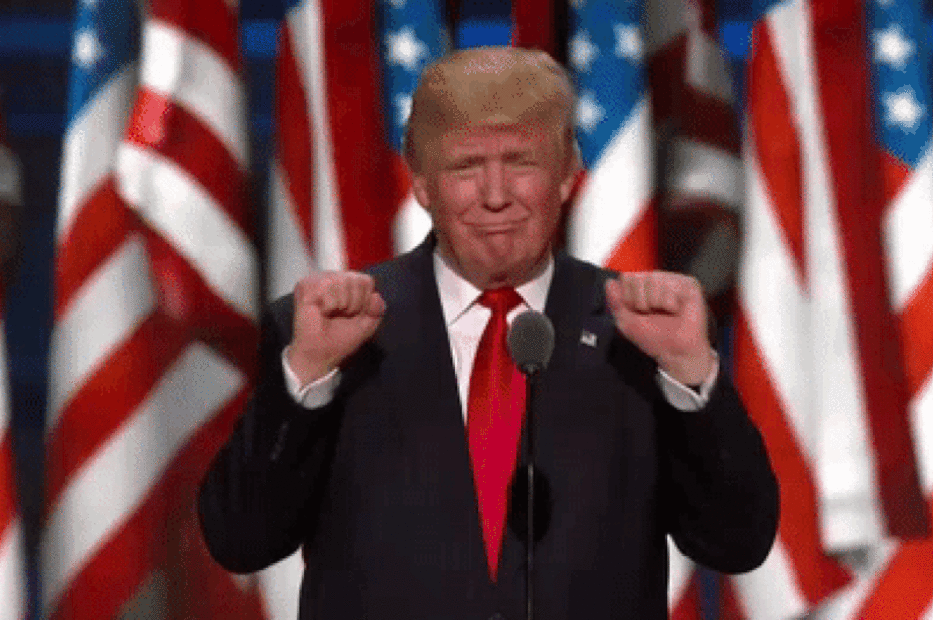 Население
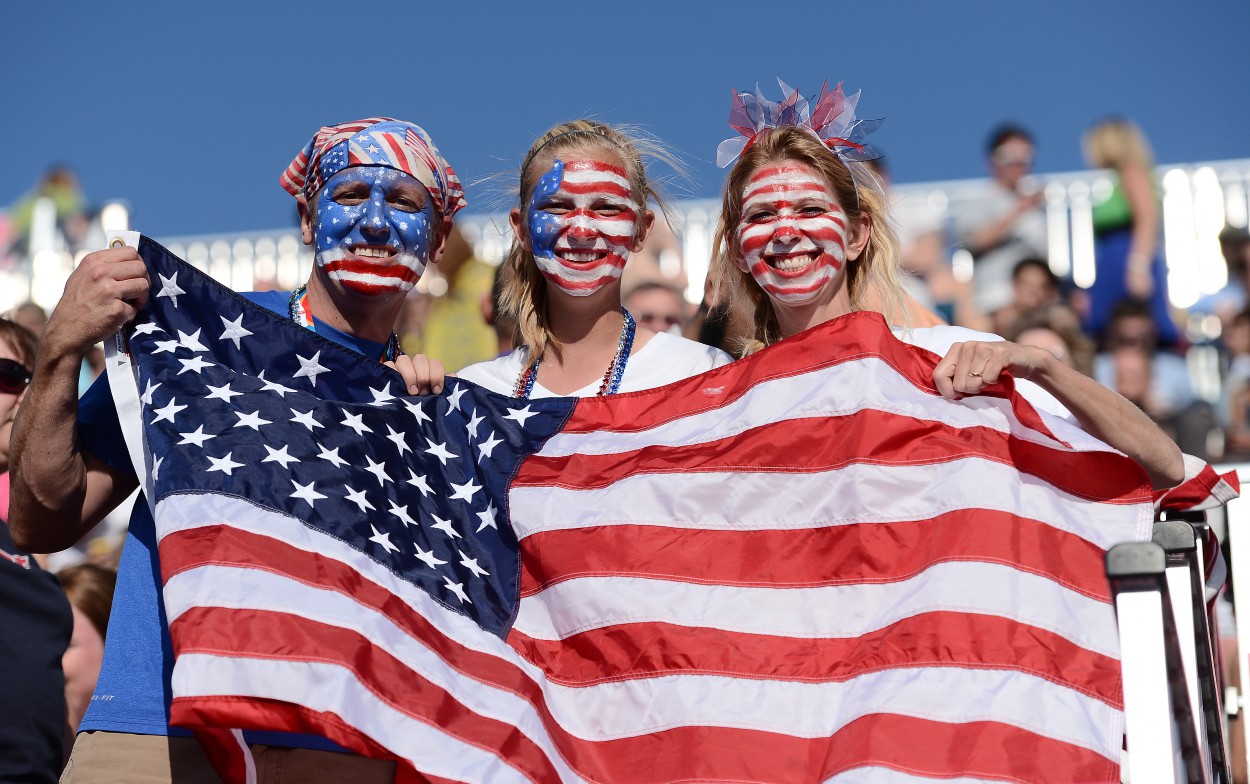 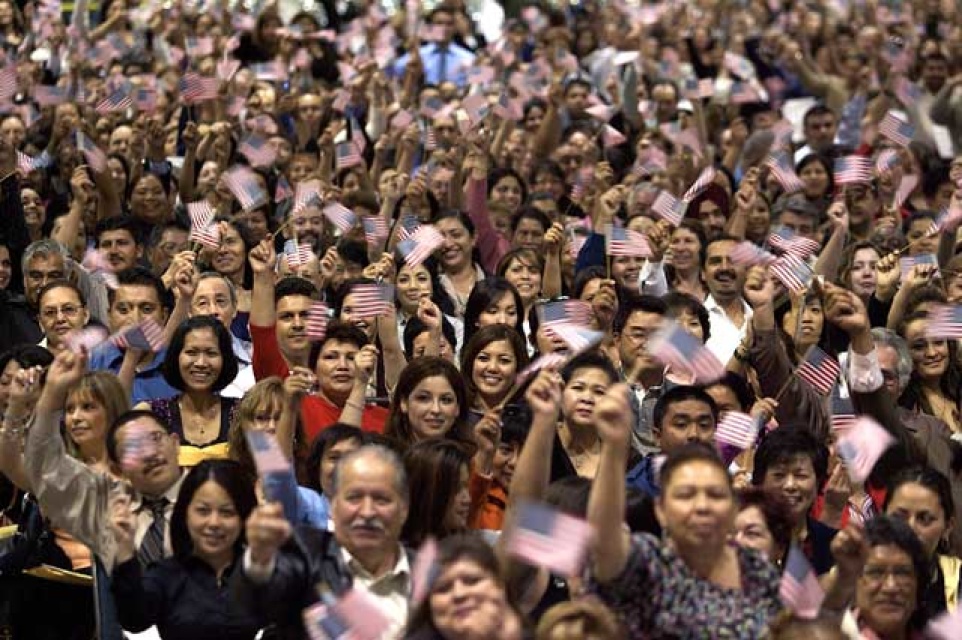 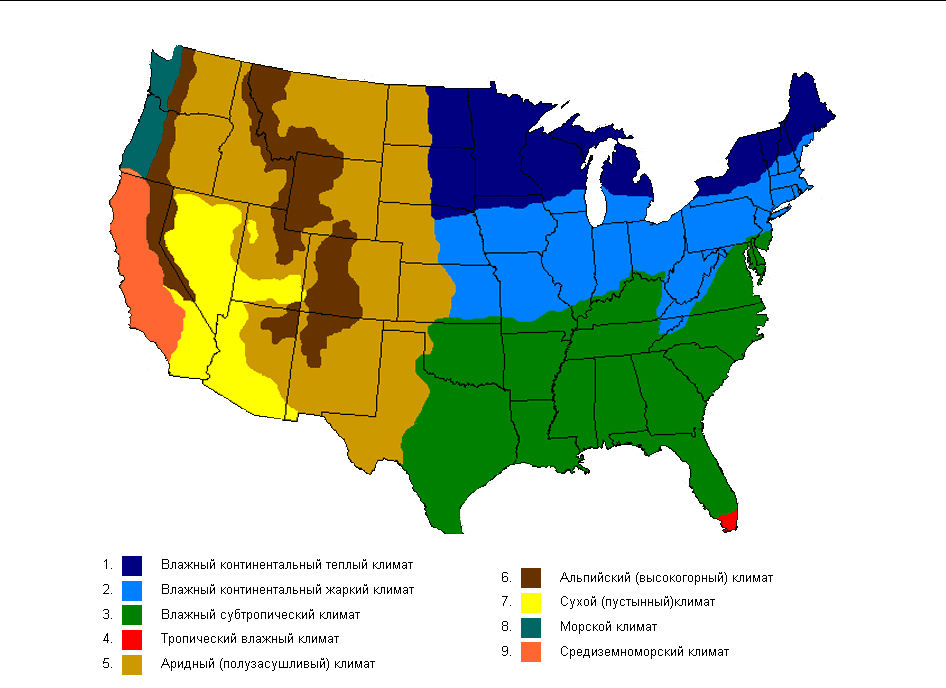 Промышленность
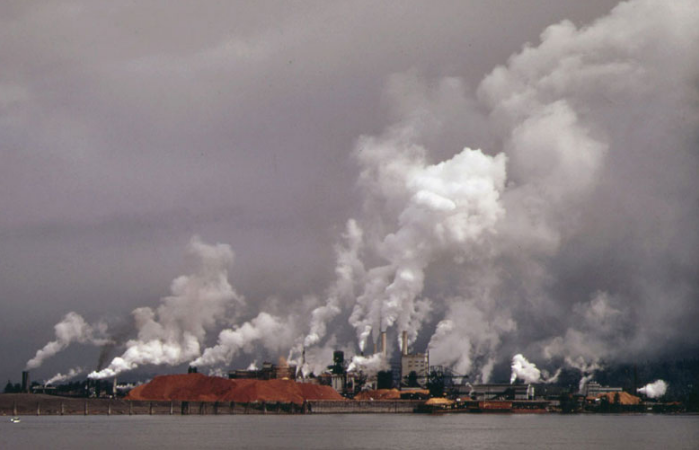 Алюминиевые заводы США в 1970-е годы
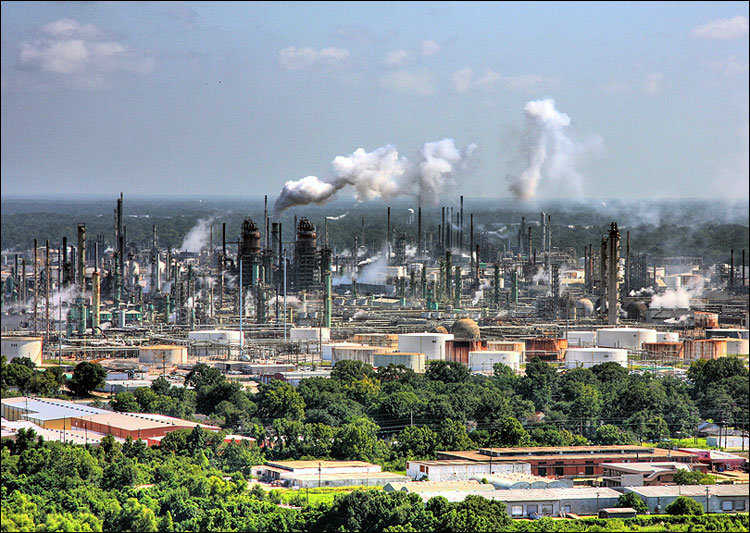 Нефтяной завод в Луизиане
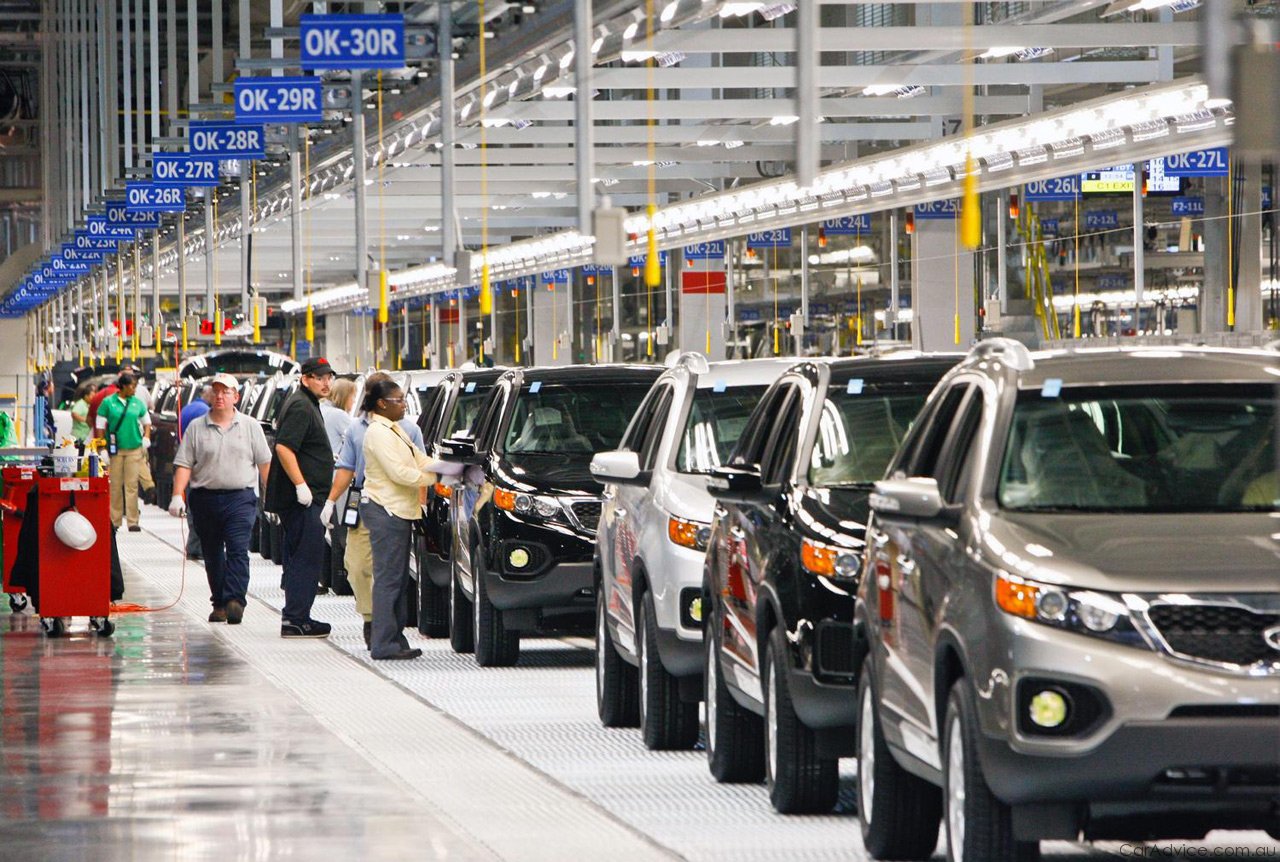 Машиностроительный завод южно-корейской марки КИА в США
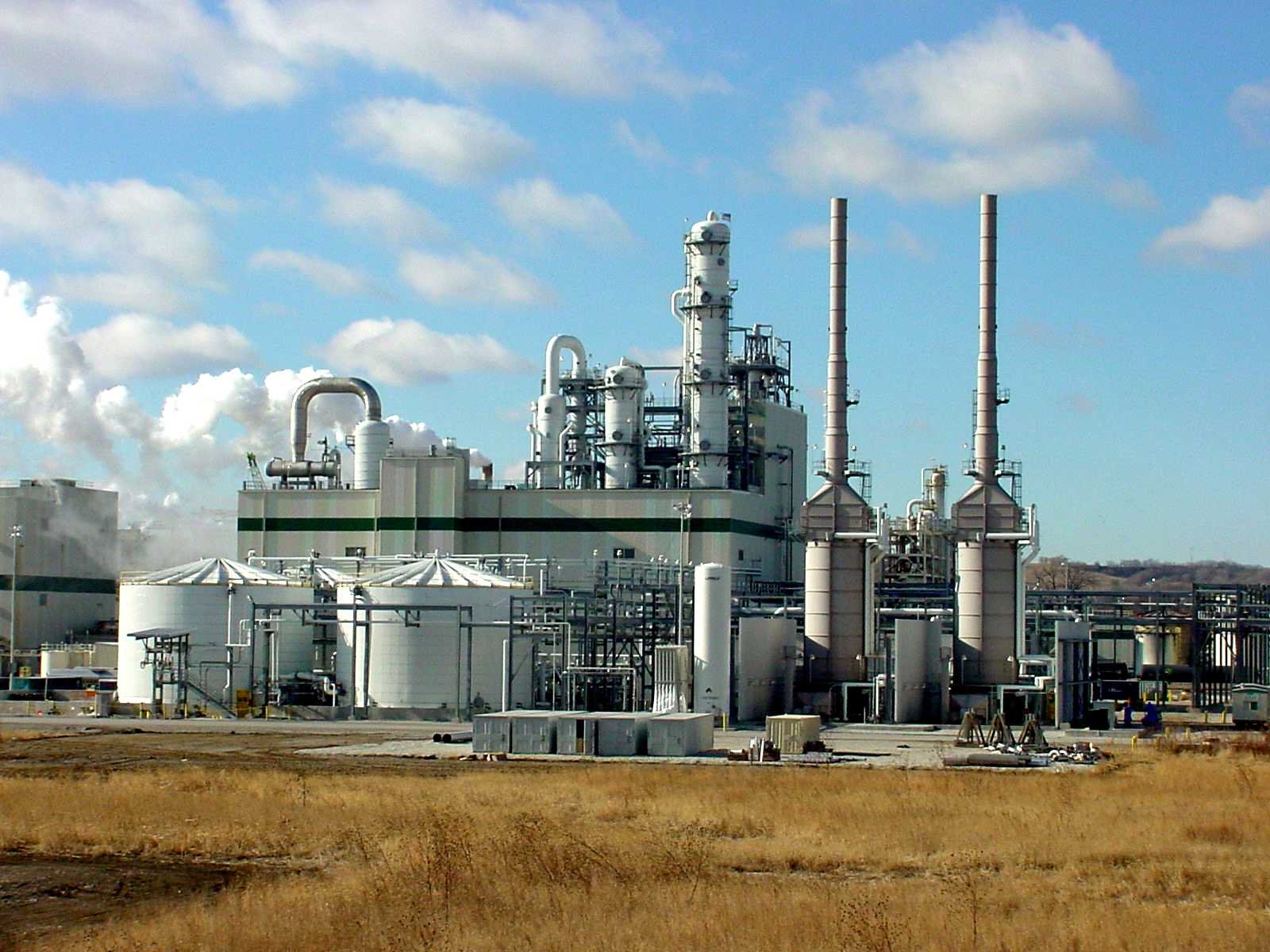 Завод биоматериалов в США
Сельское хозяйство
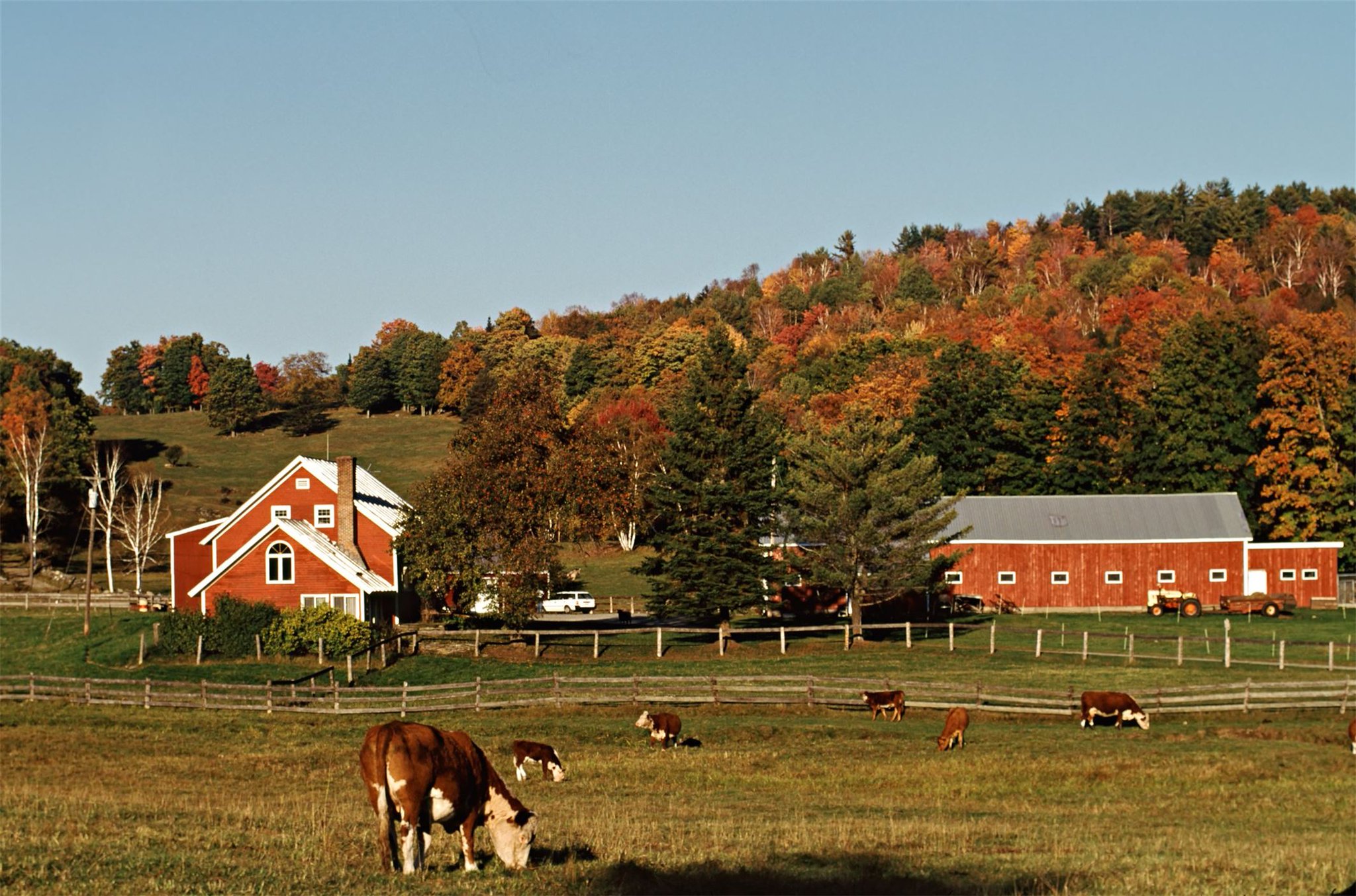 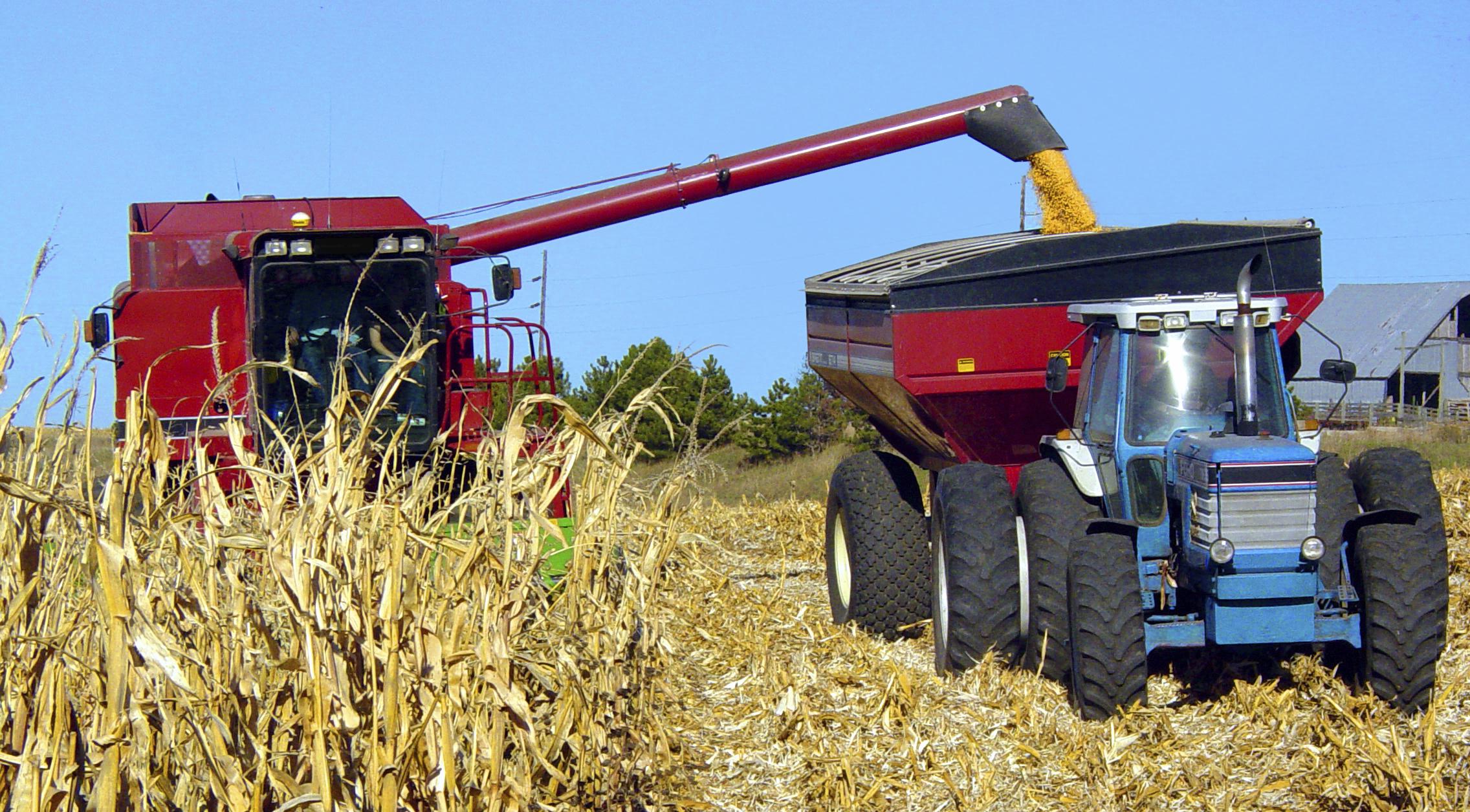 Уборка кукурузных полей в провинции США
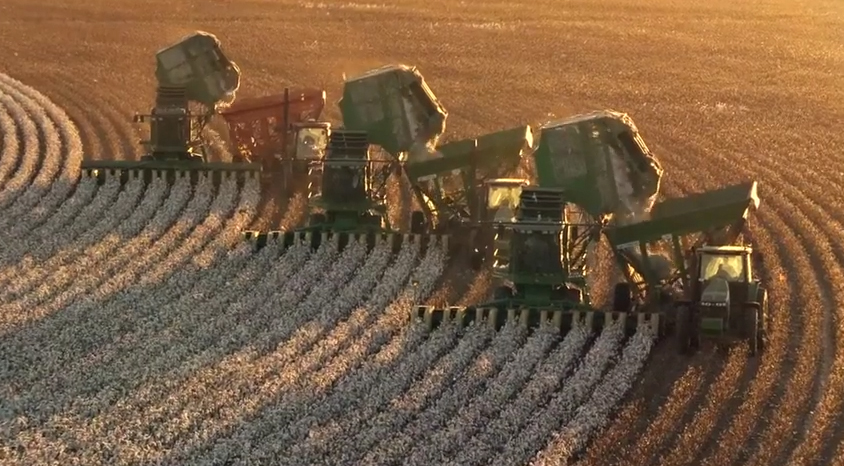 Выращивание хлопка на полях в США
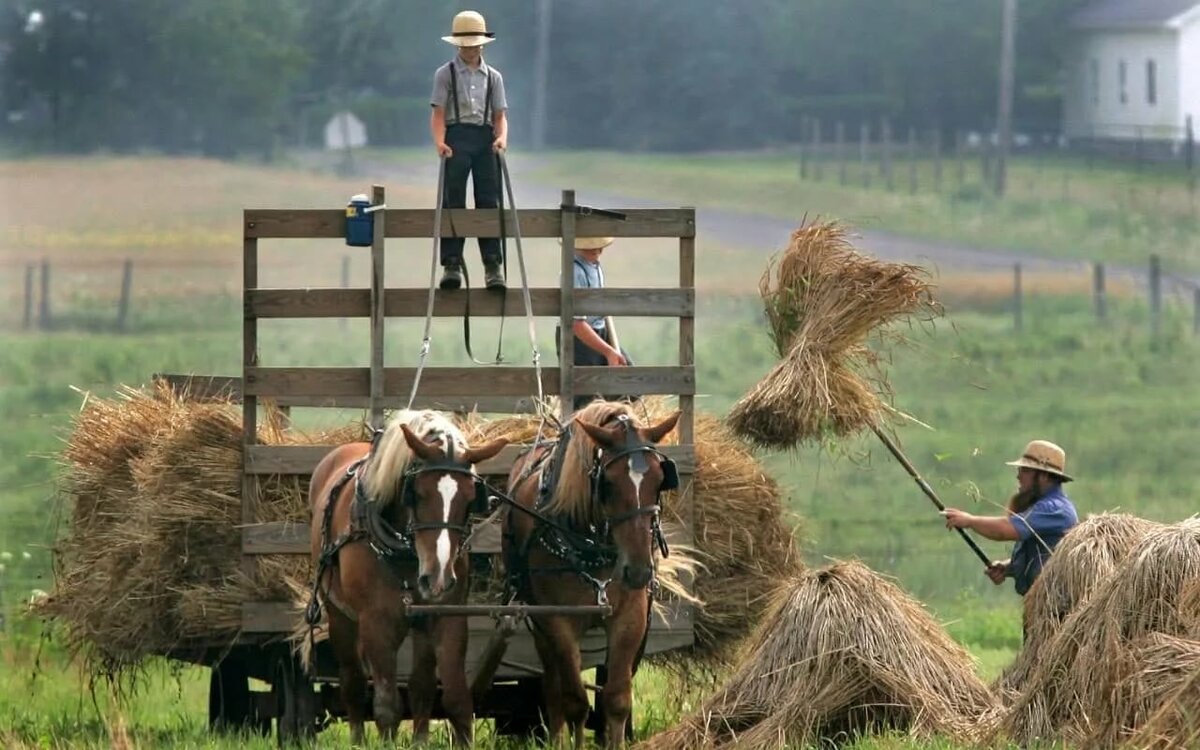 Фермерское хозяйство в провинциальном штате США
Культура
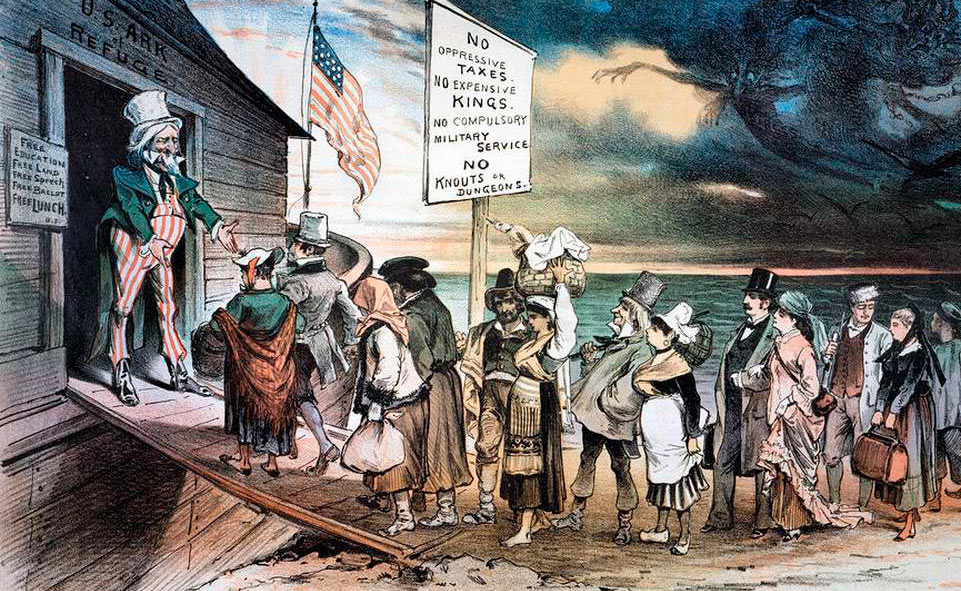 Язык
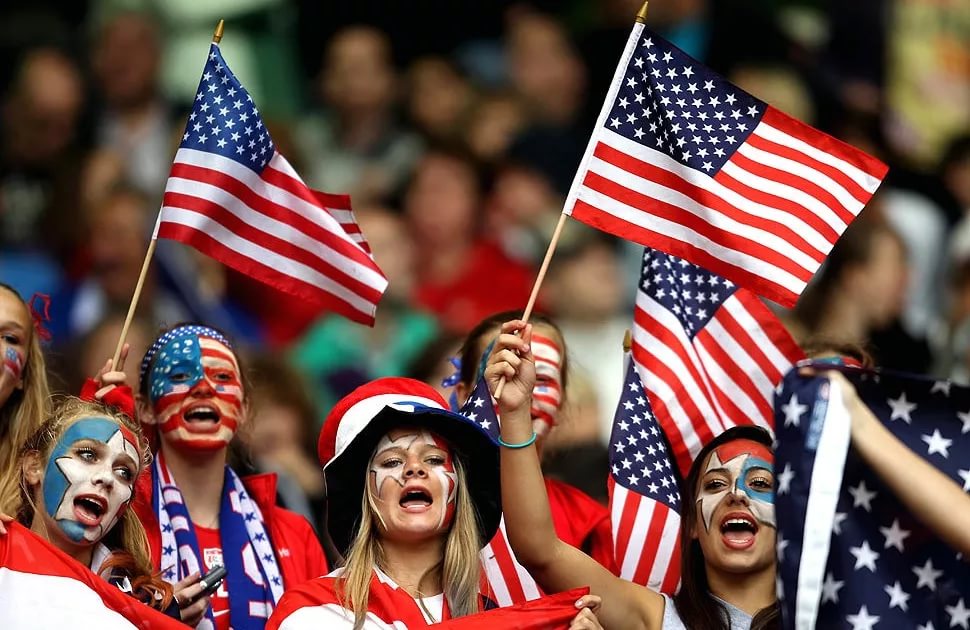 Религия
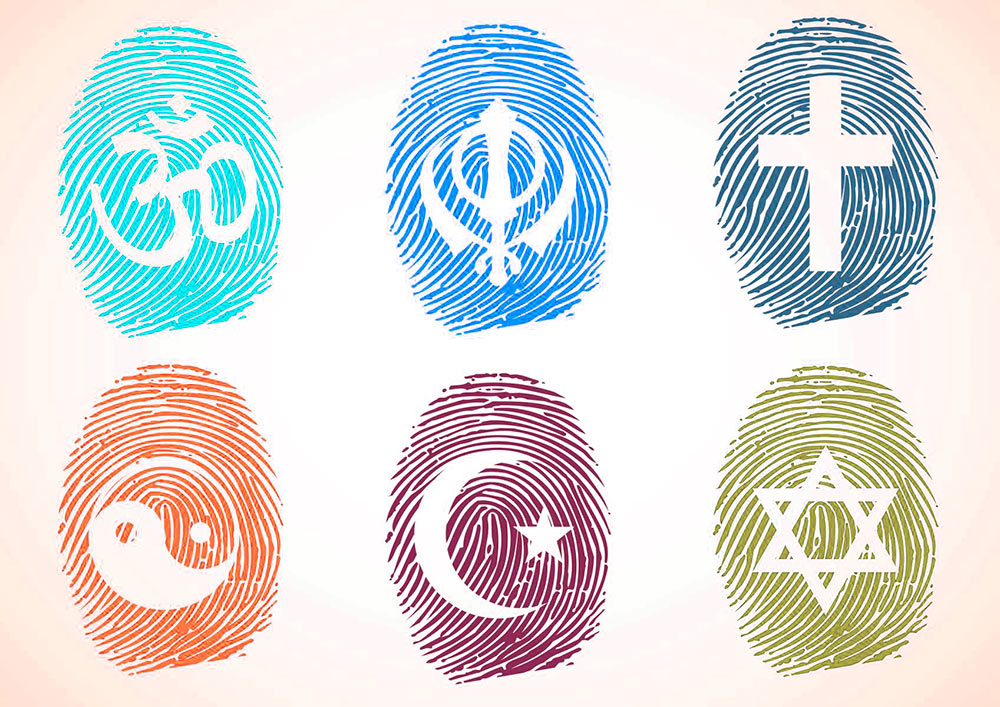 Искусство
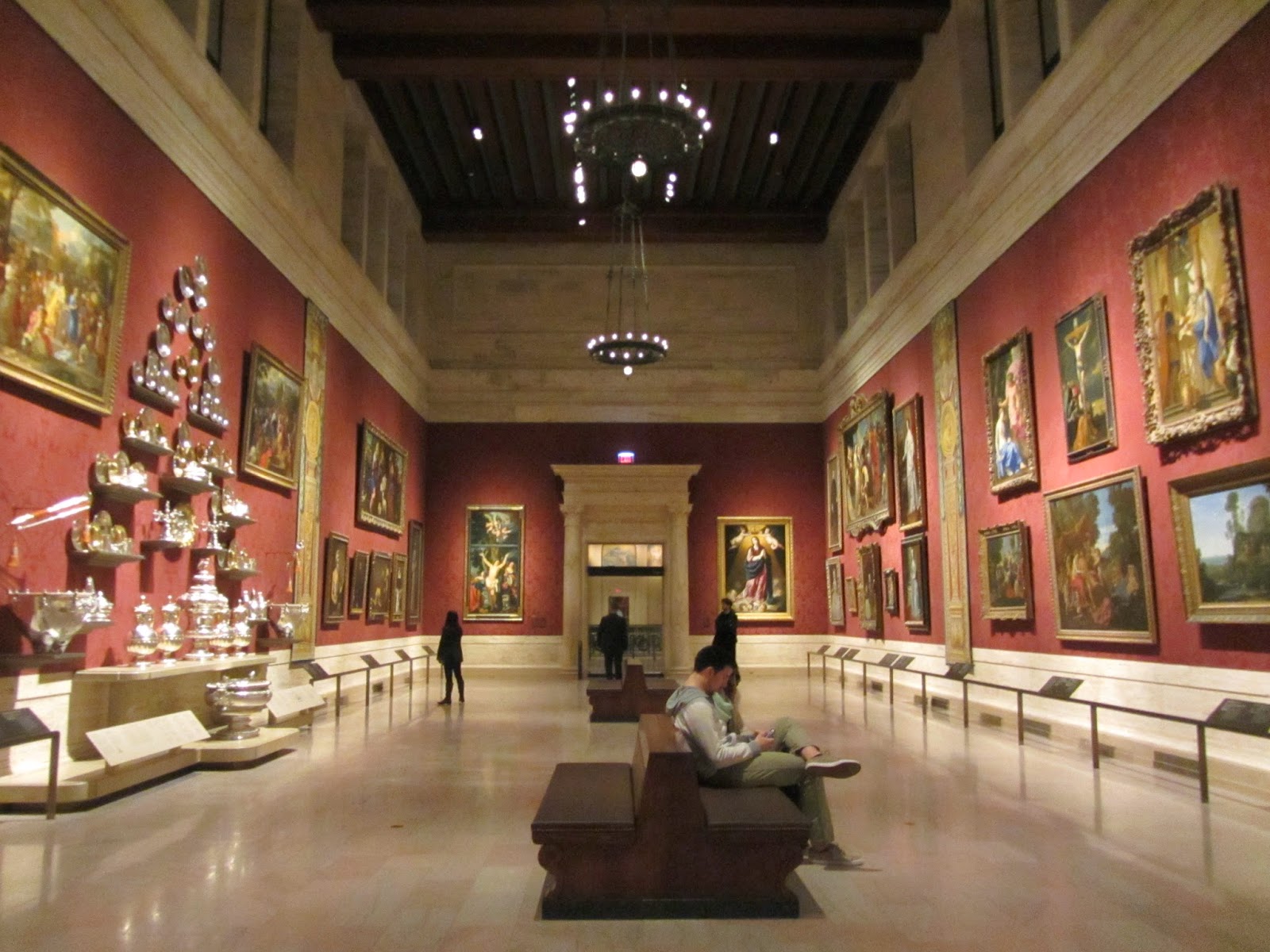 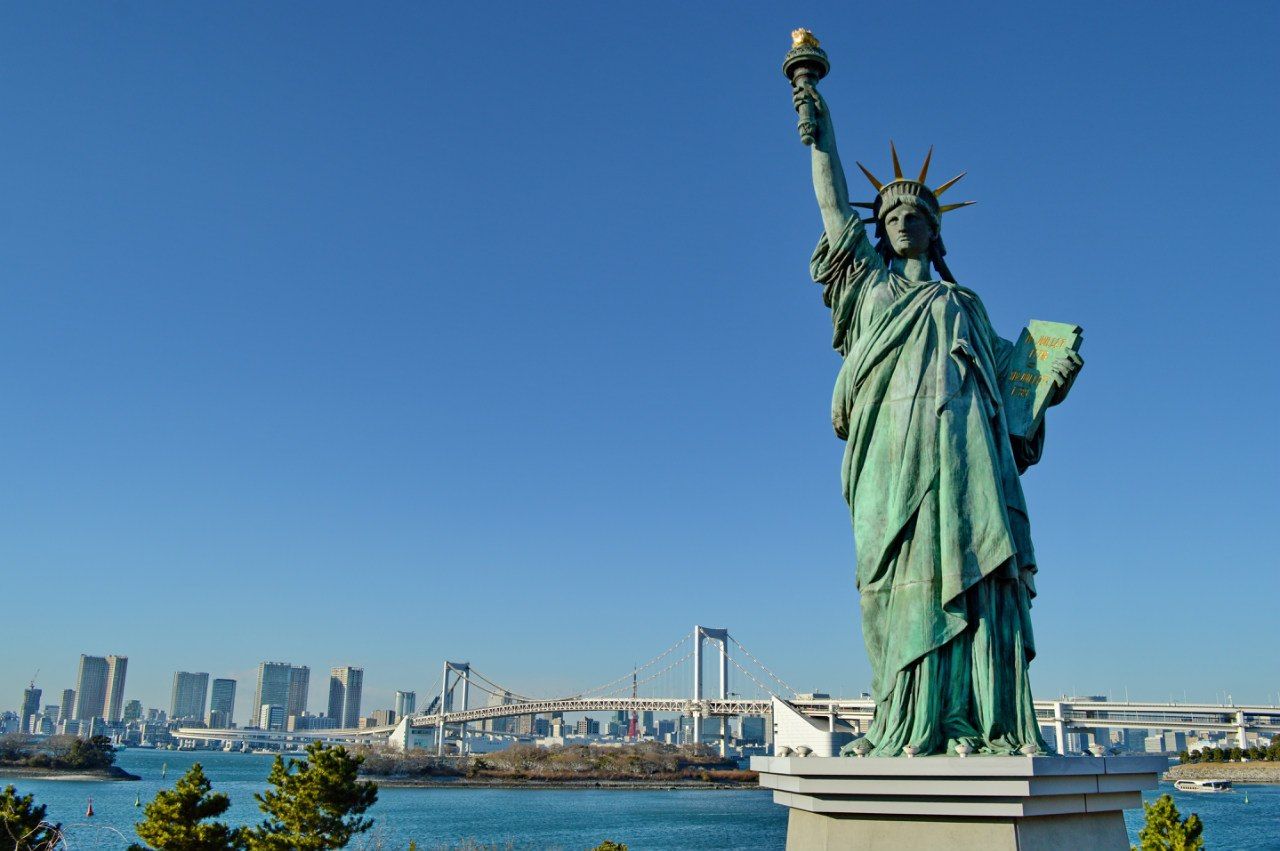 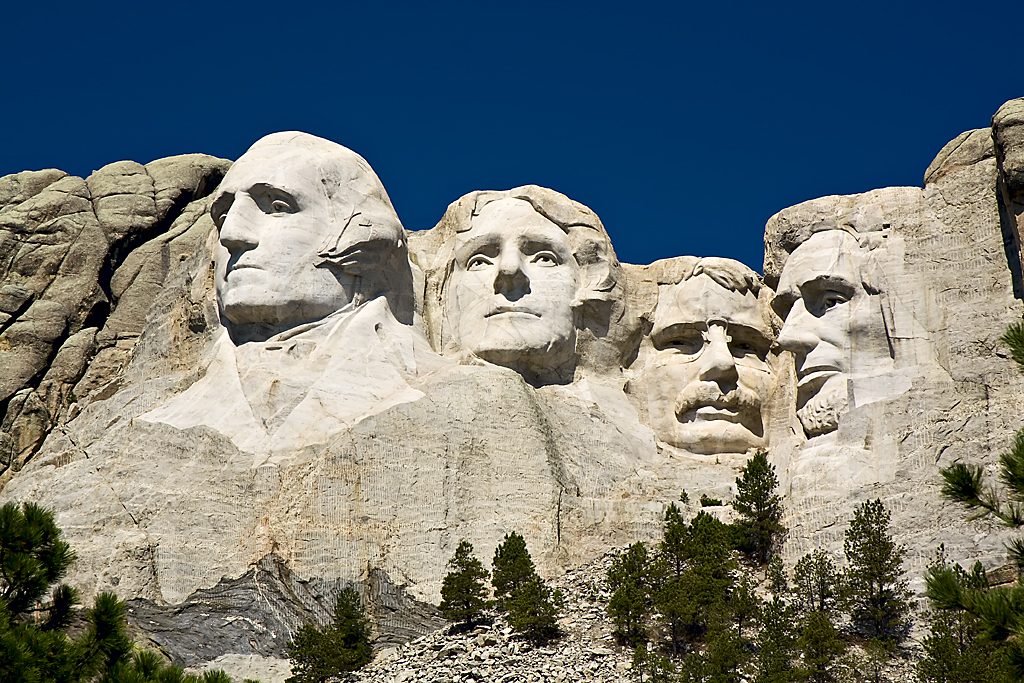 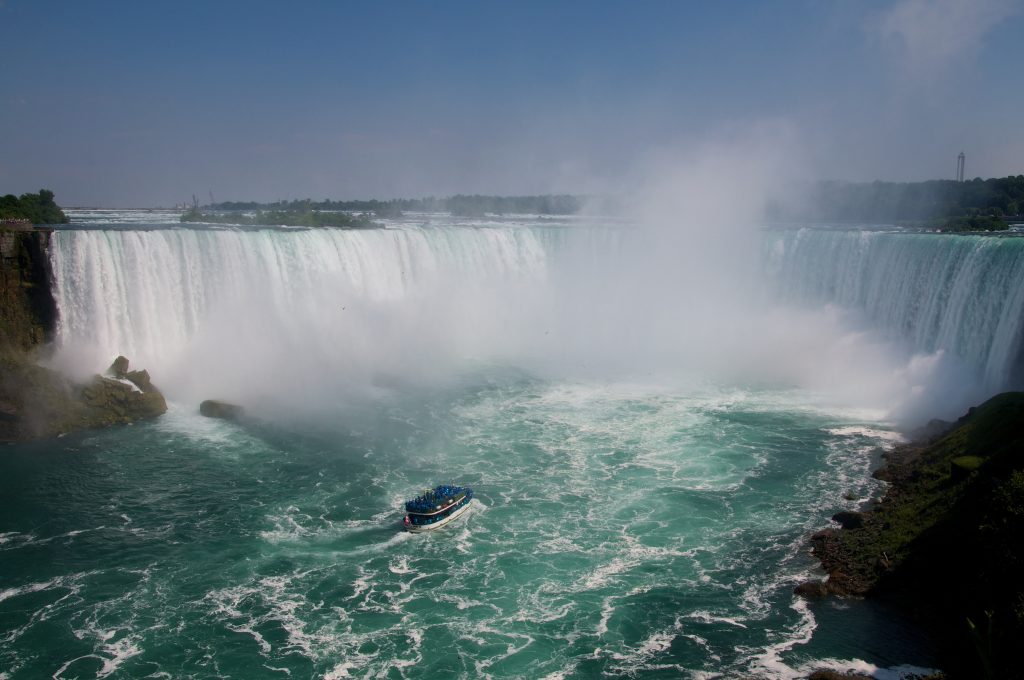 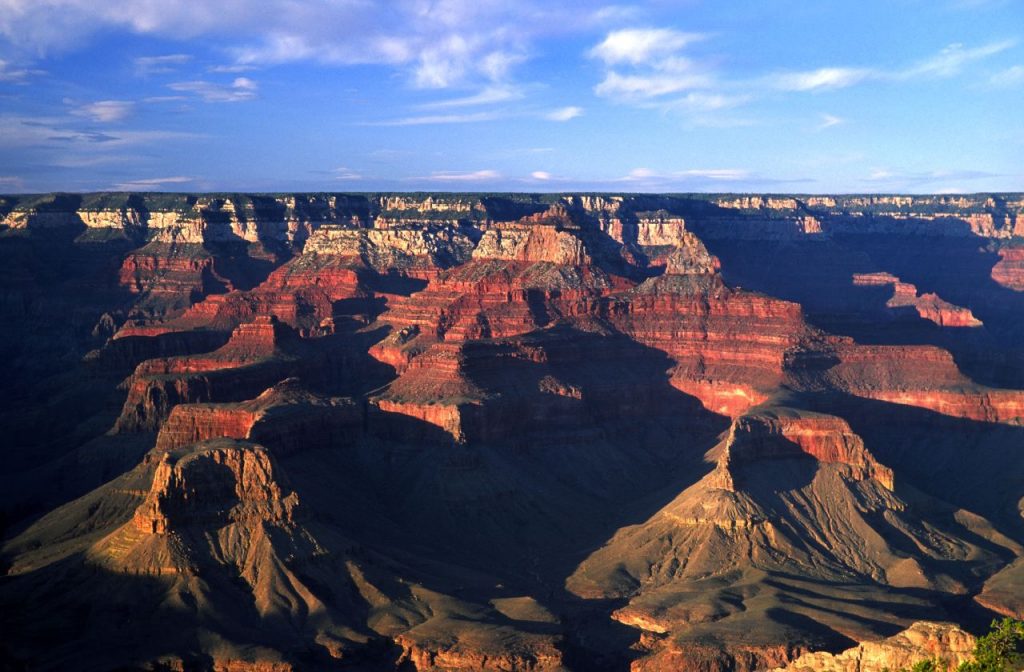 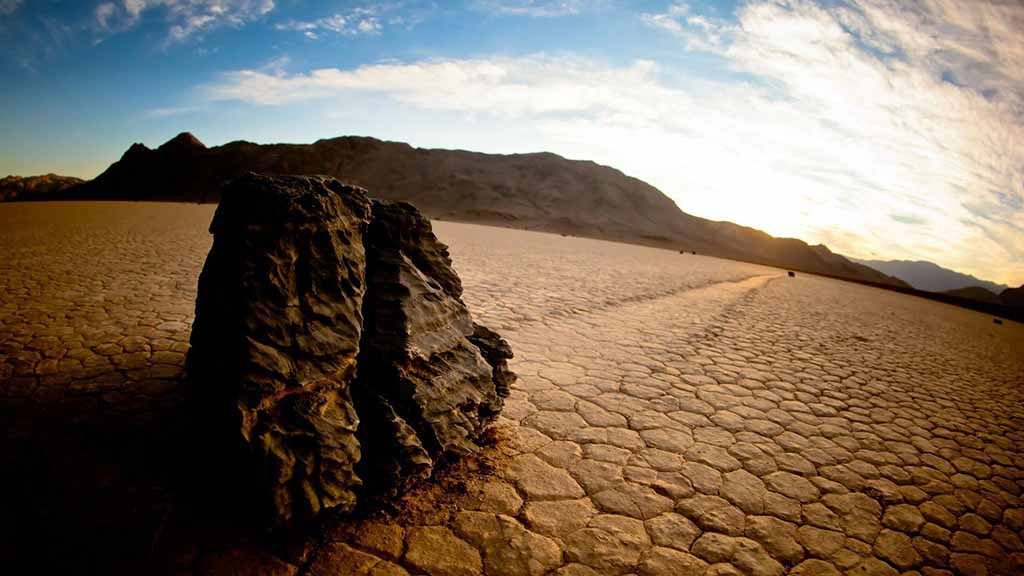 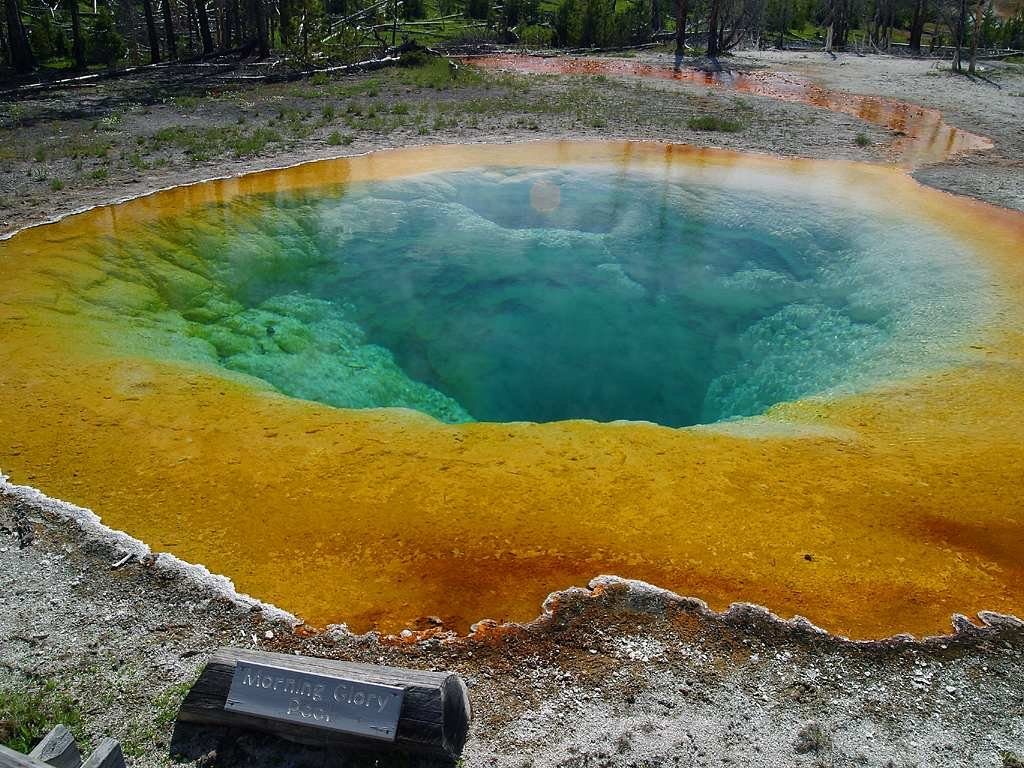 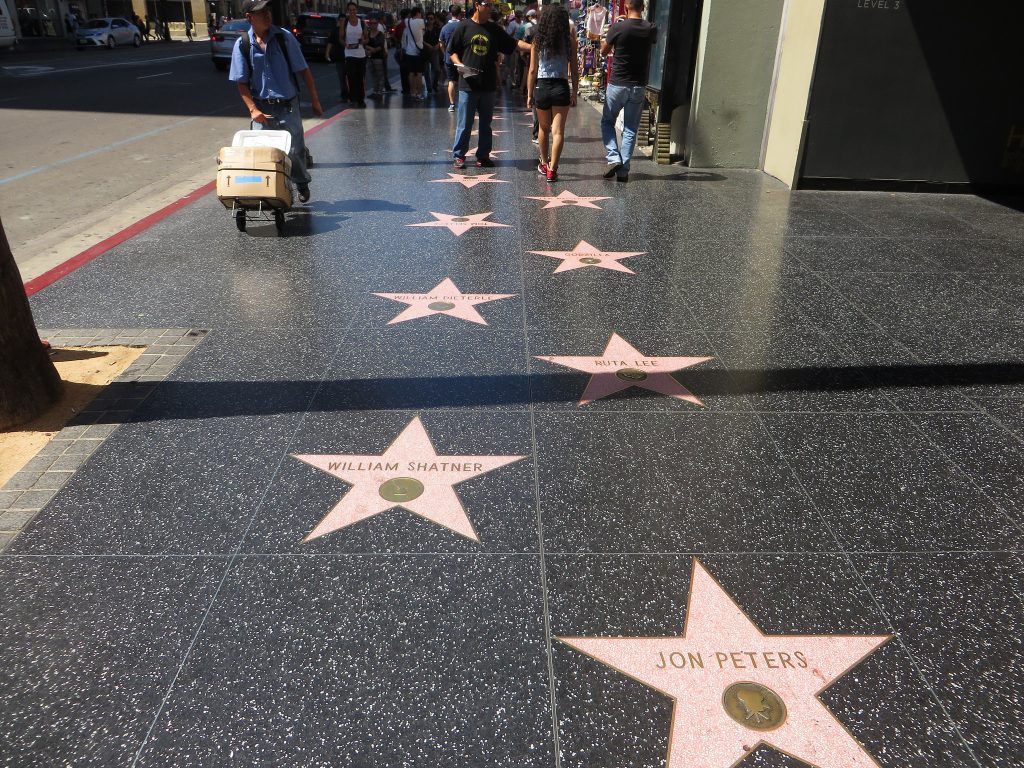 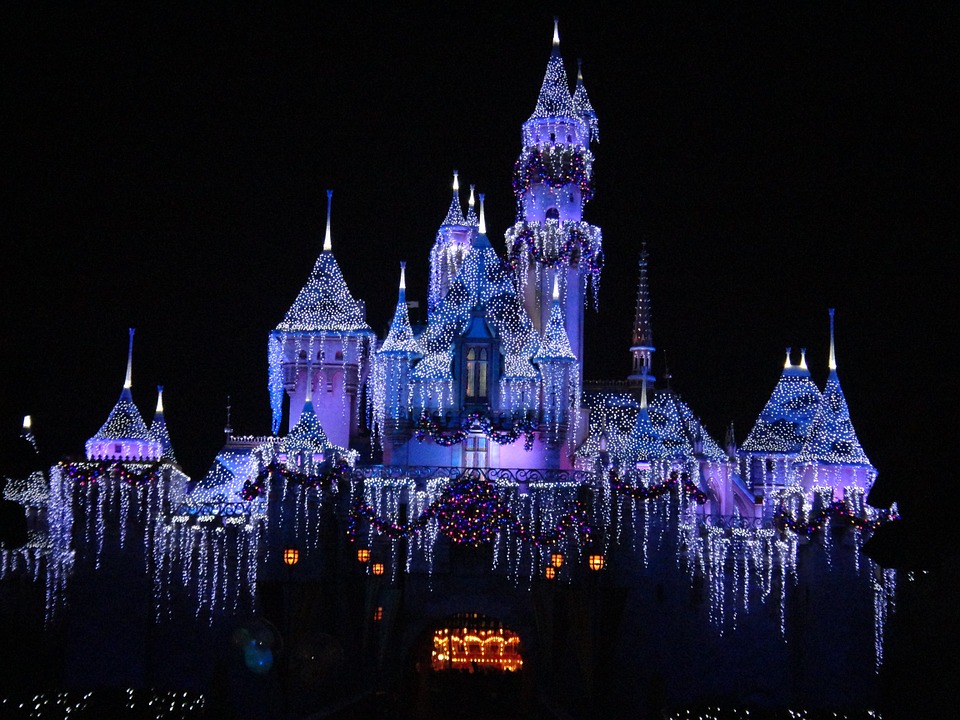 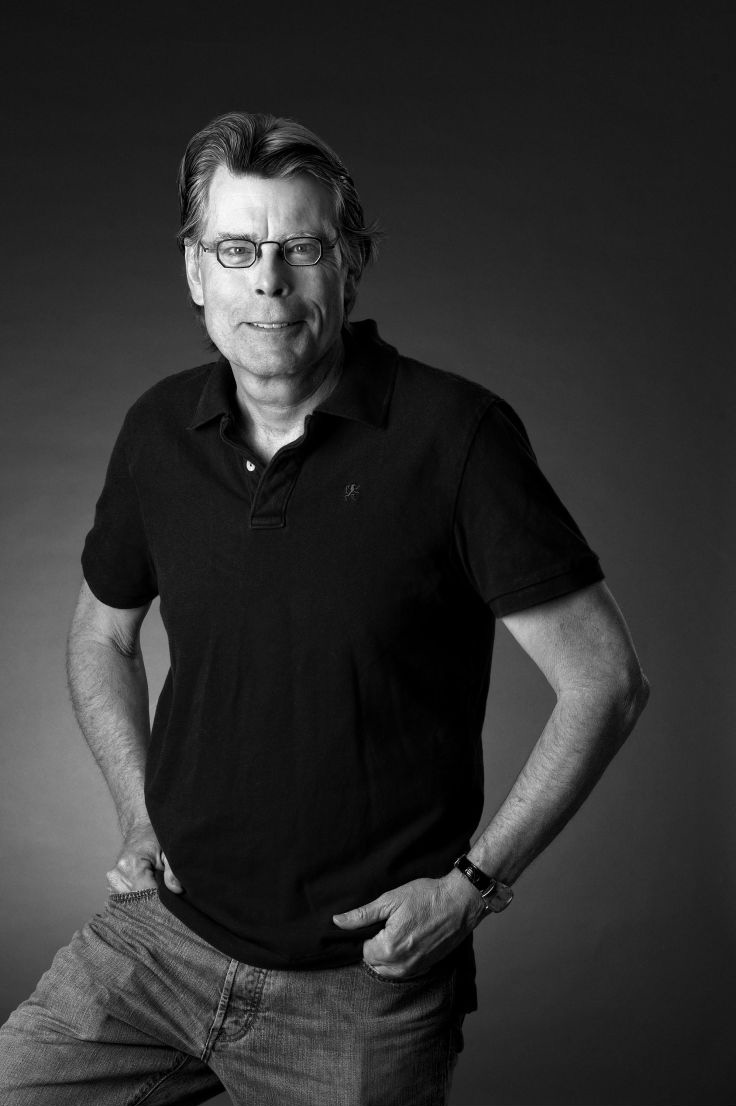 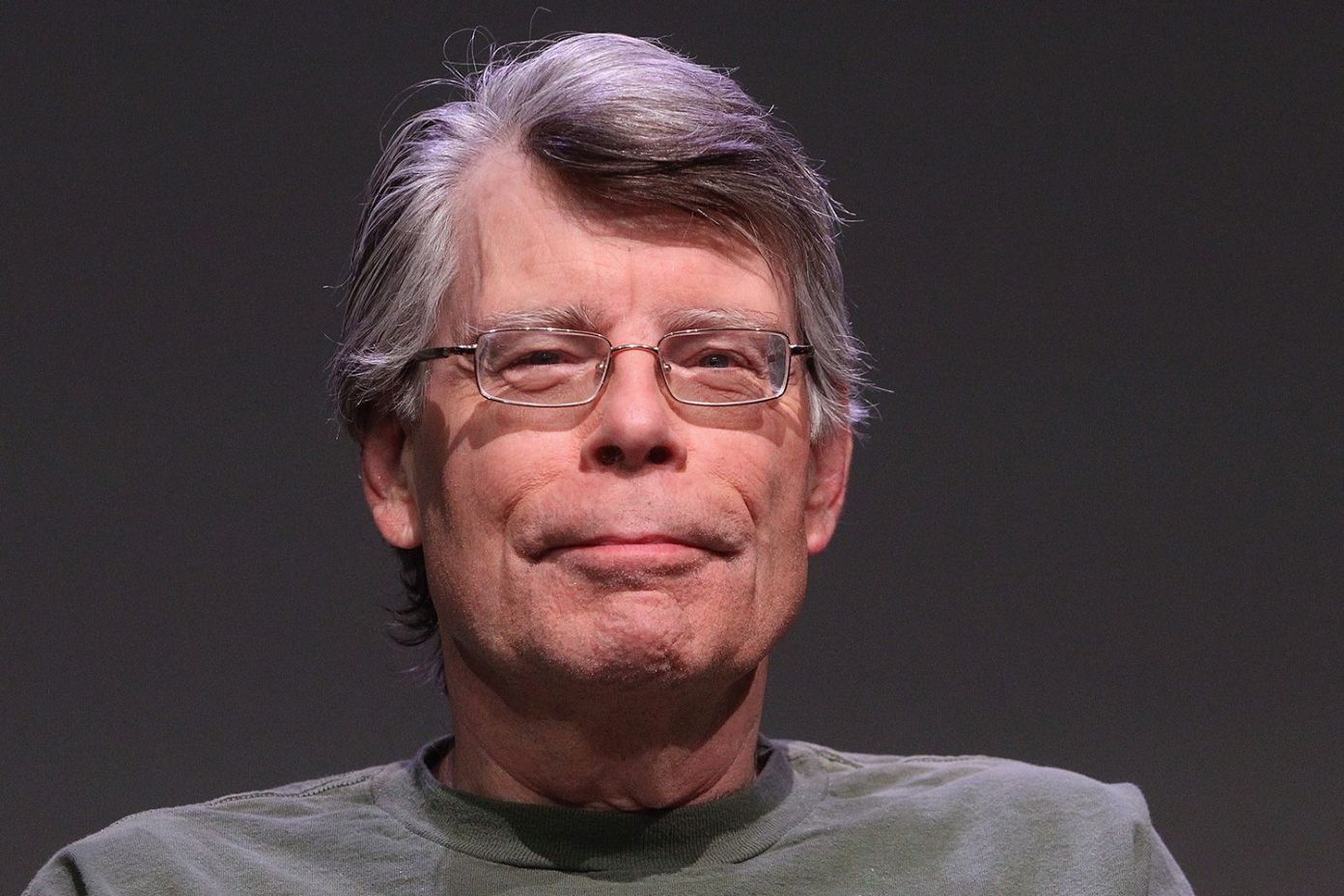 Стивен Кинг
Марк Твен
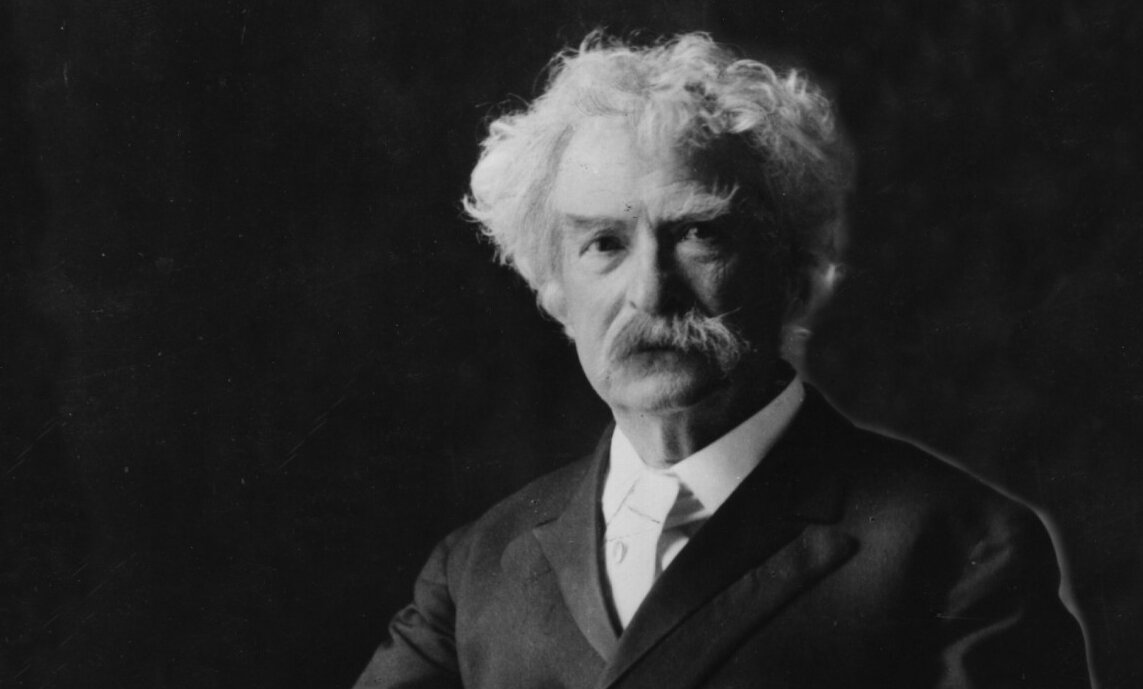 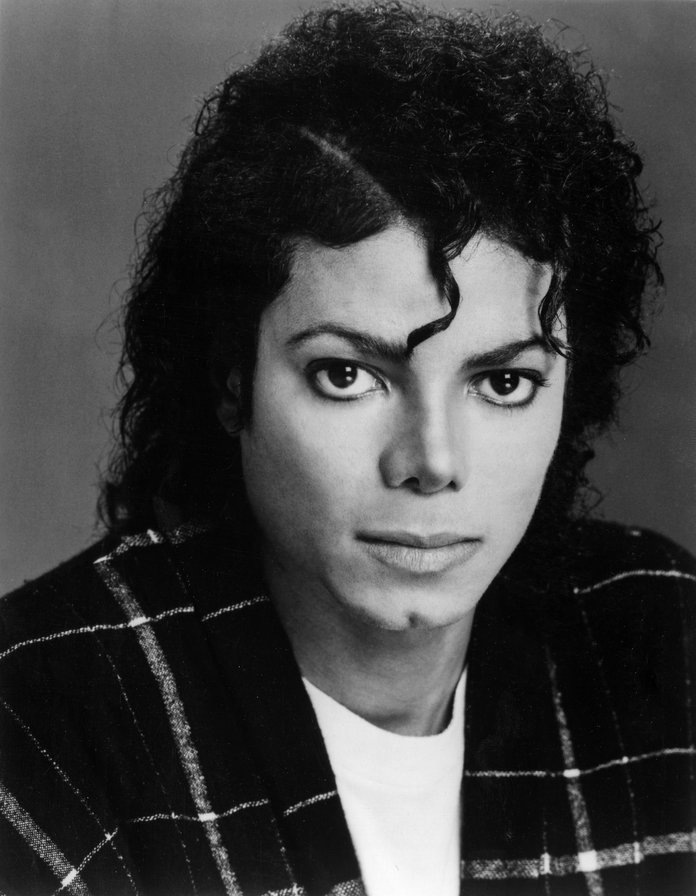 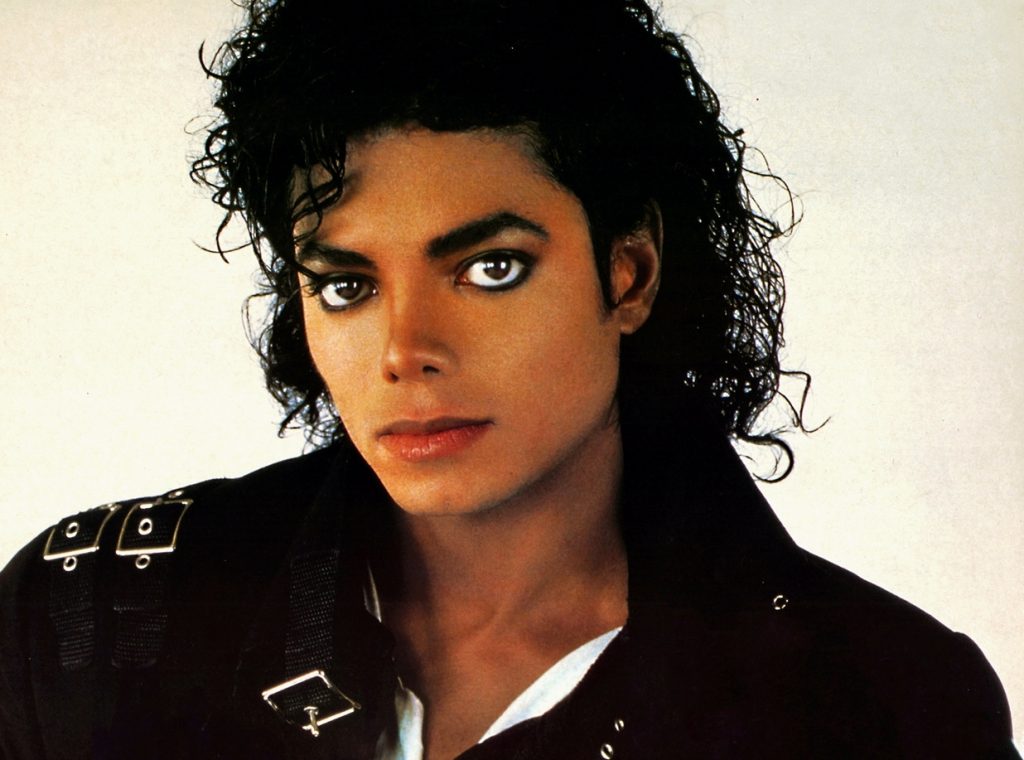 Майкл Джексон
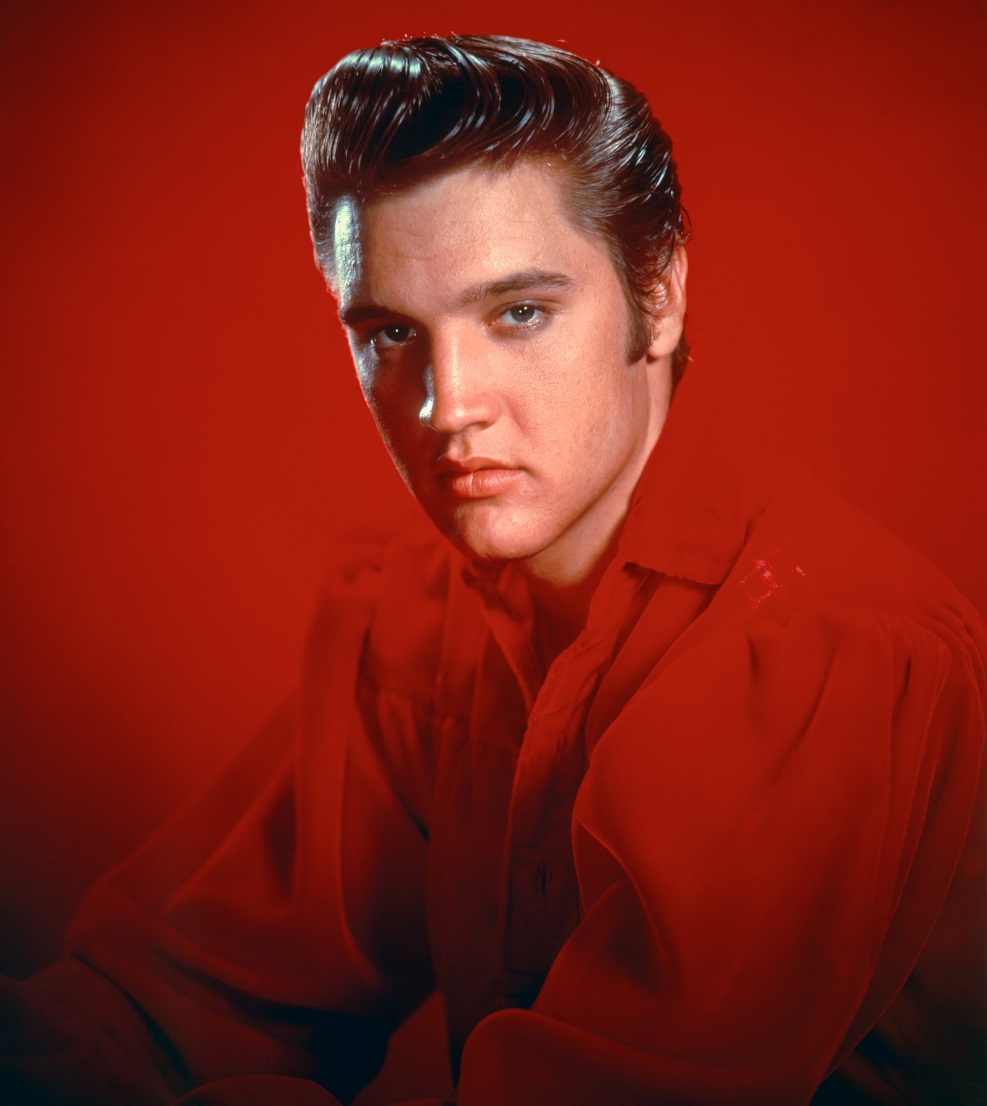 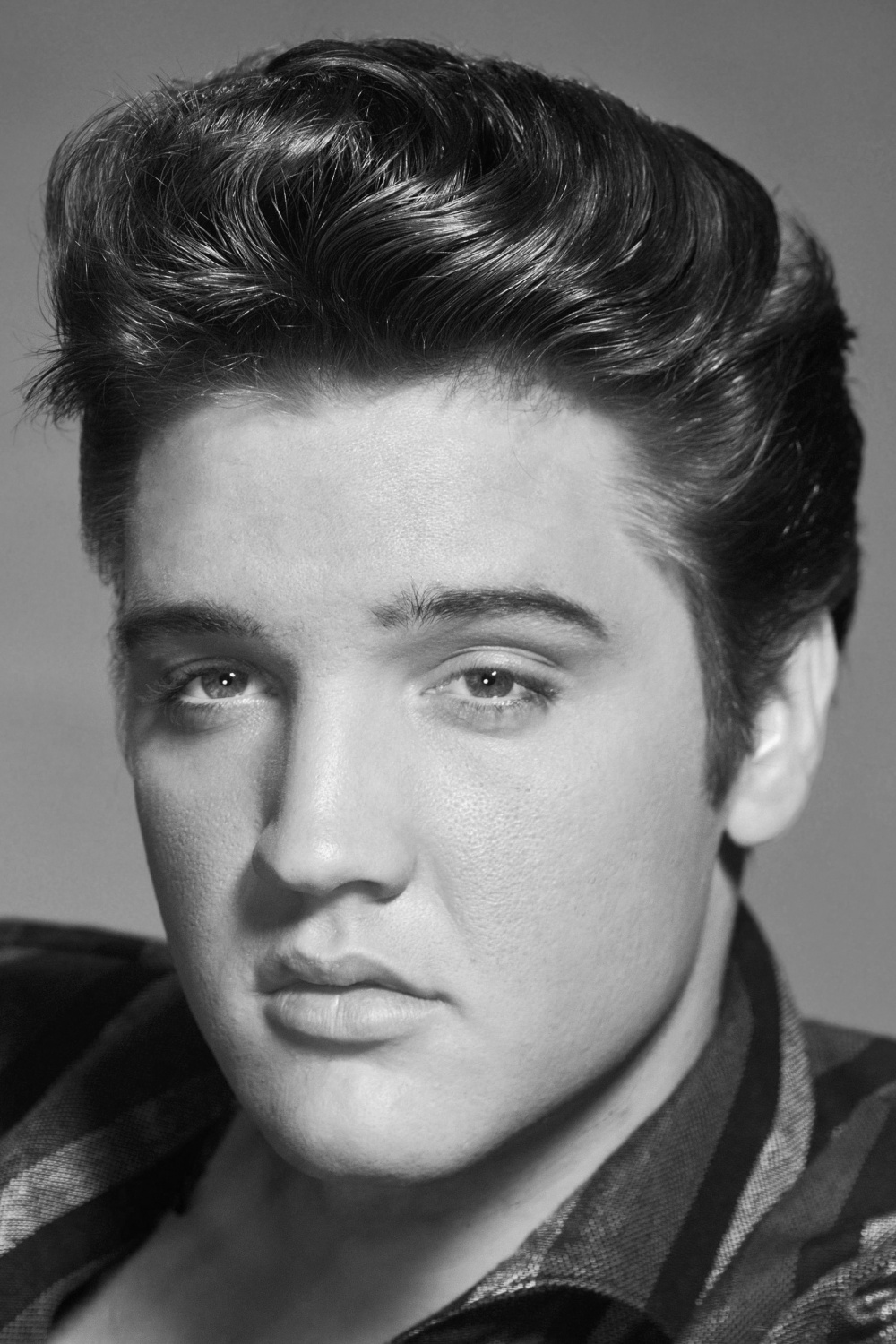 Элвис Пресли
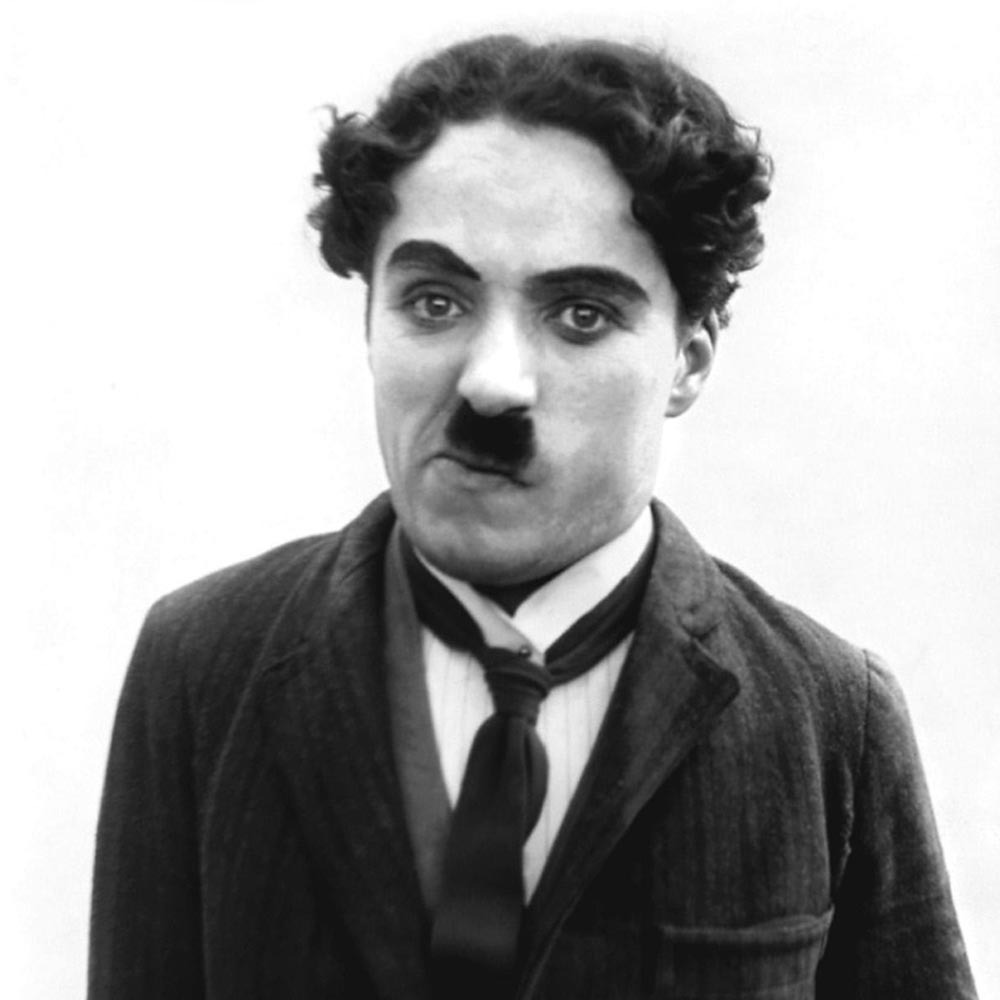 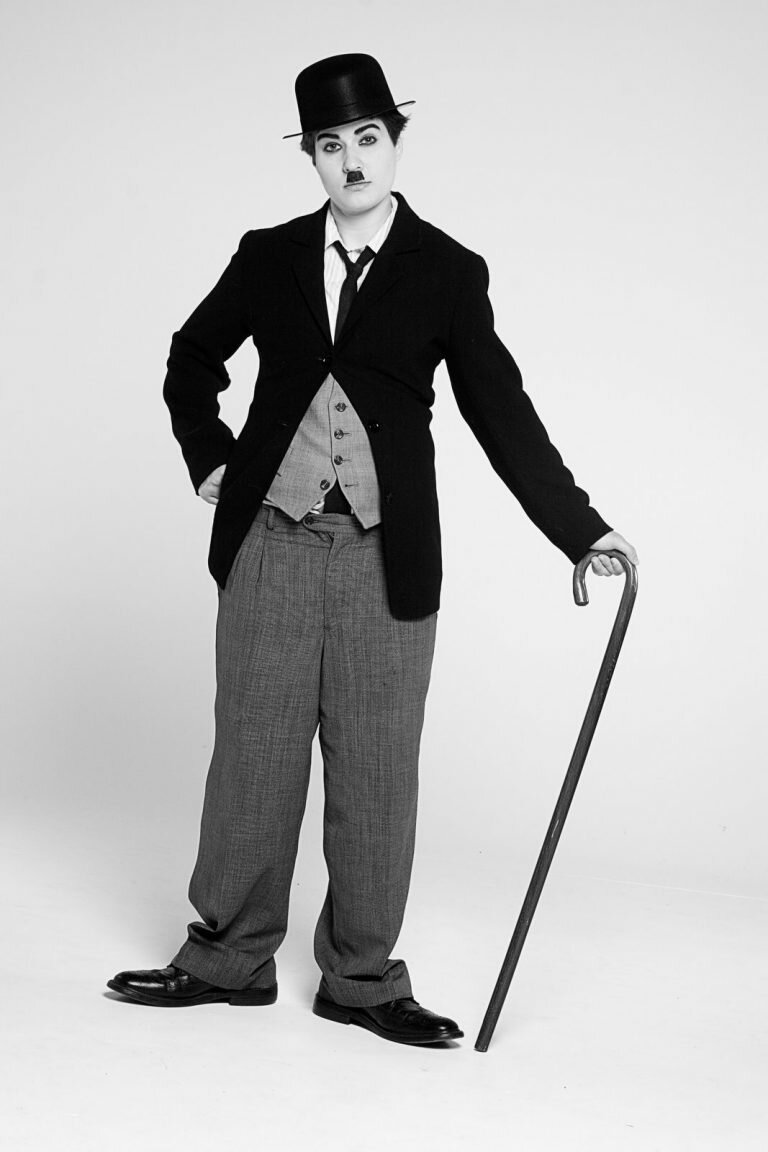 Чарли Чаплин
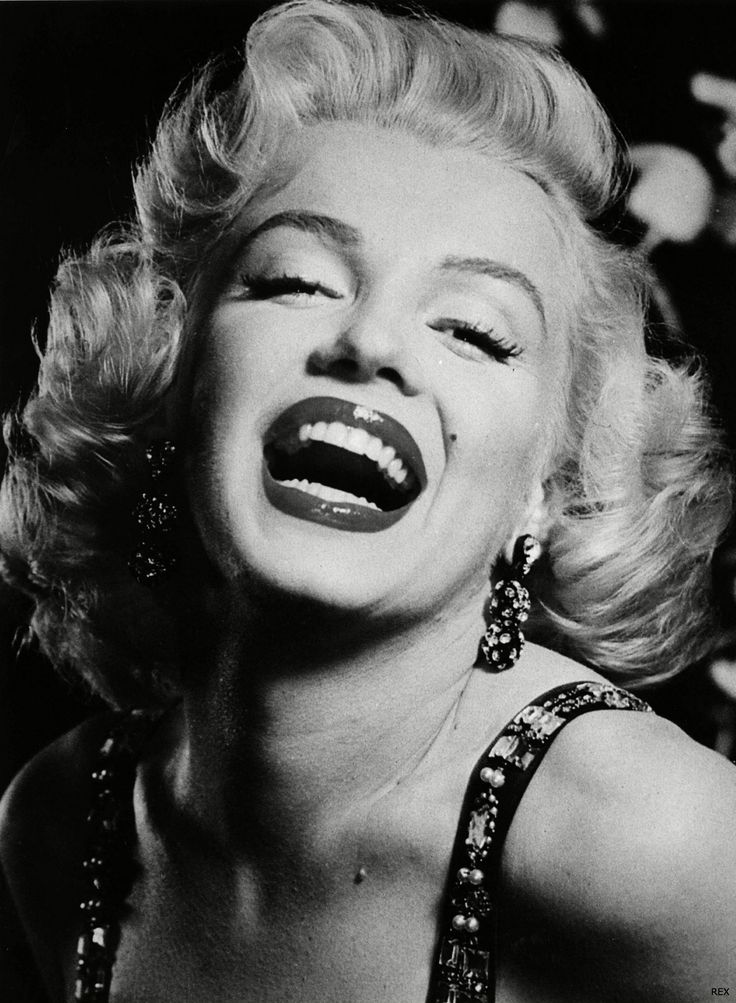 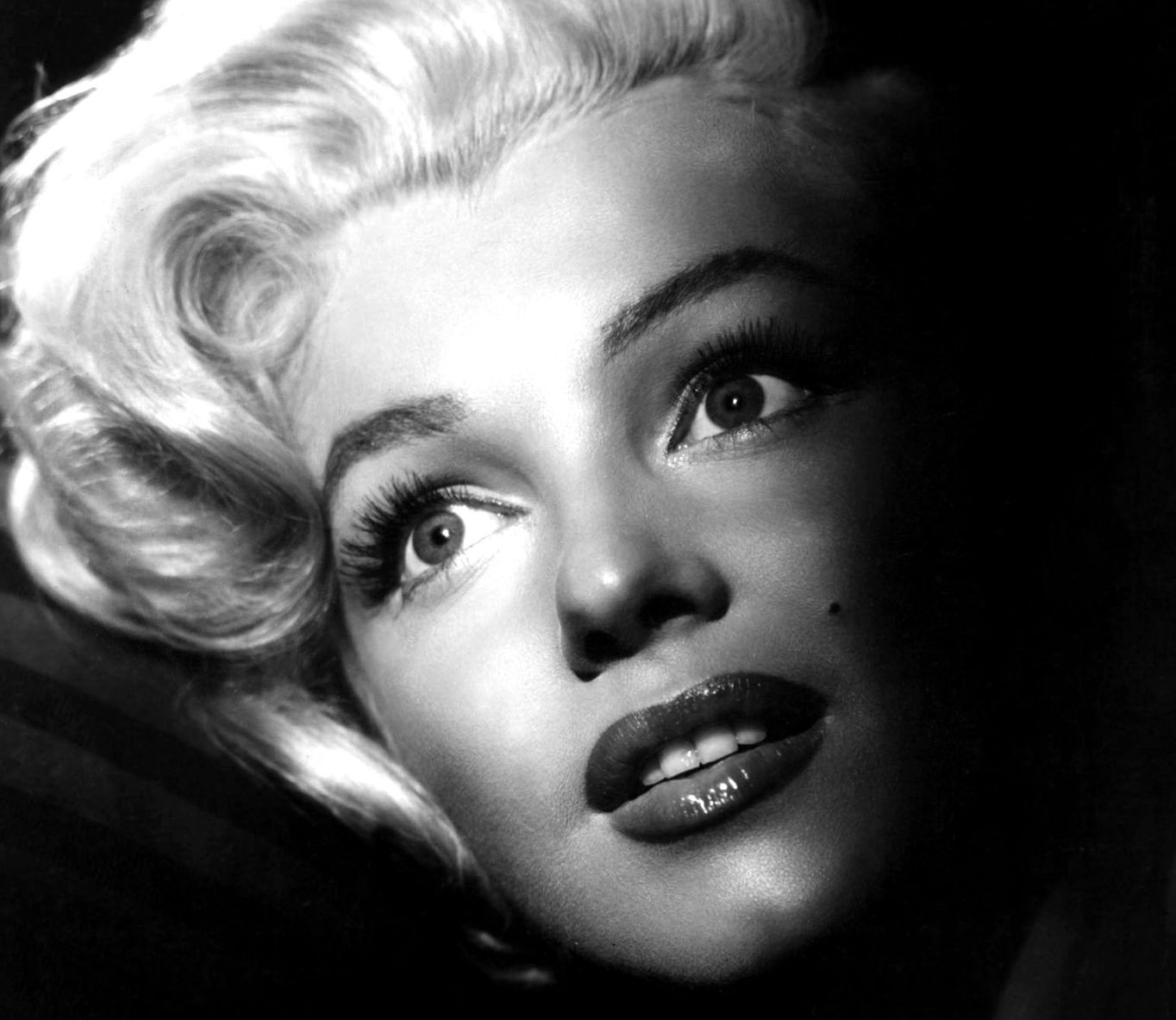 Мэрилин Монро
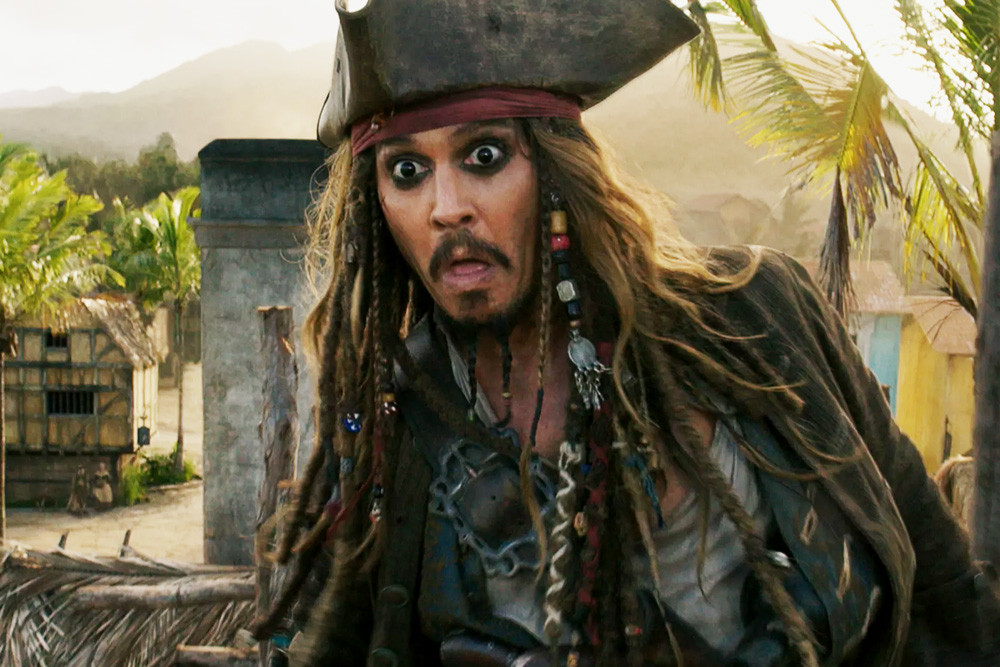 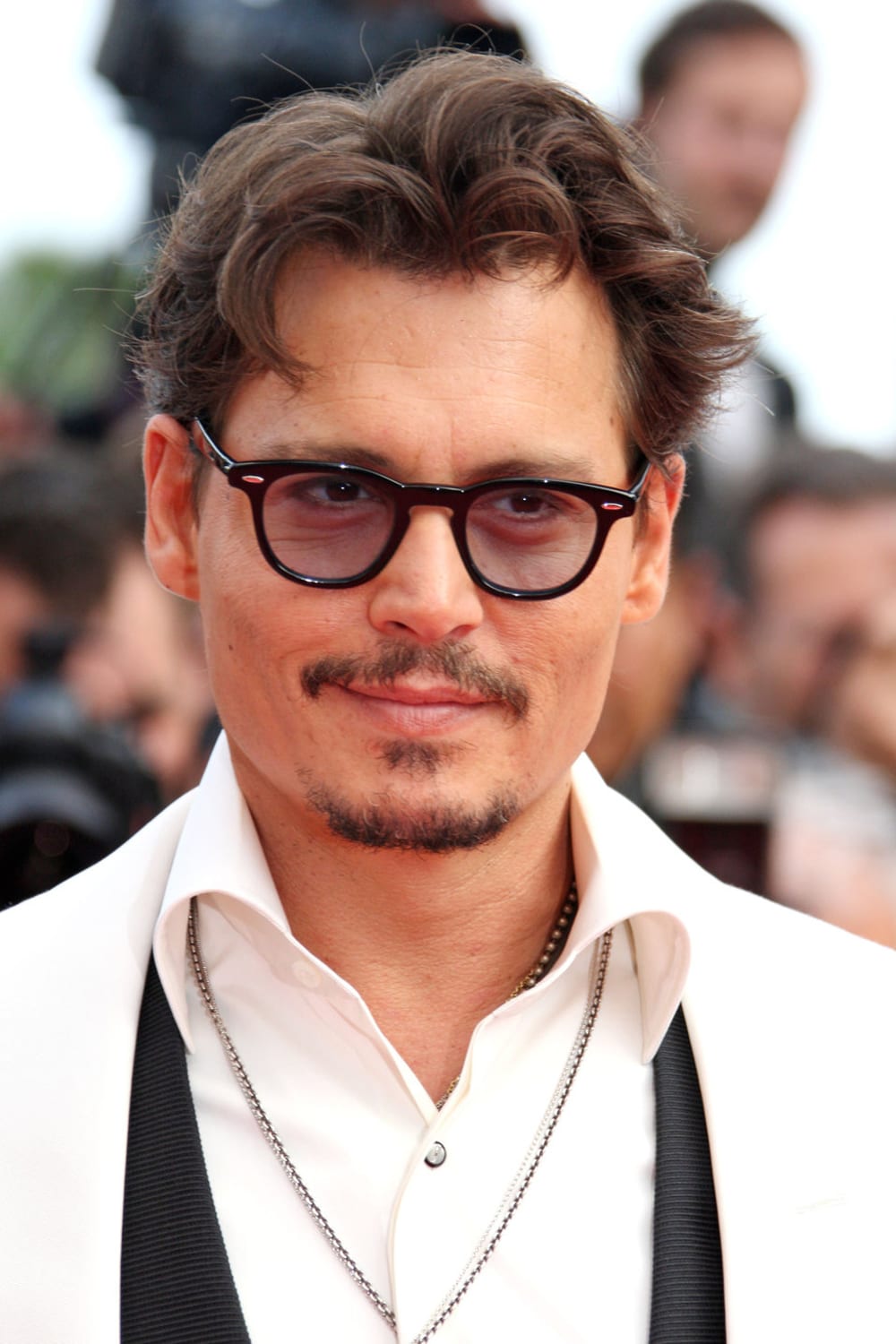 Джонни Депп
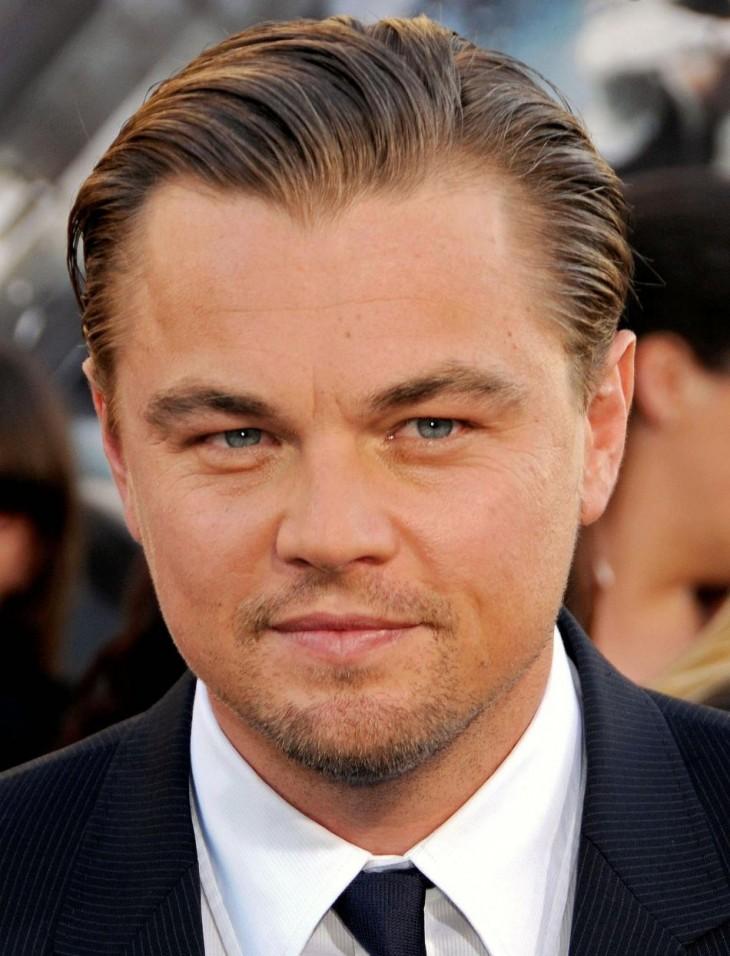 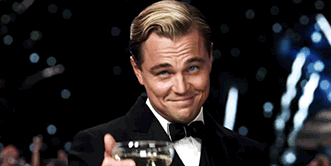 Леонардо Ди Каприо
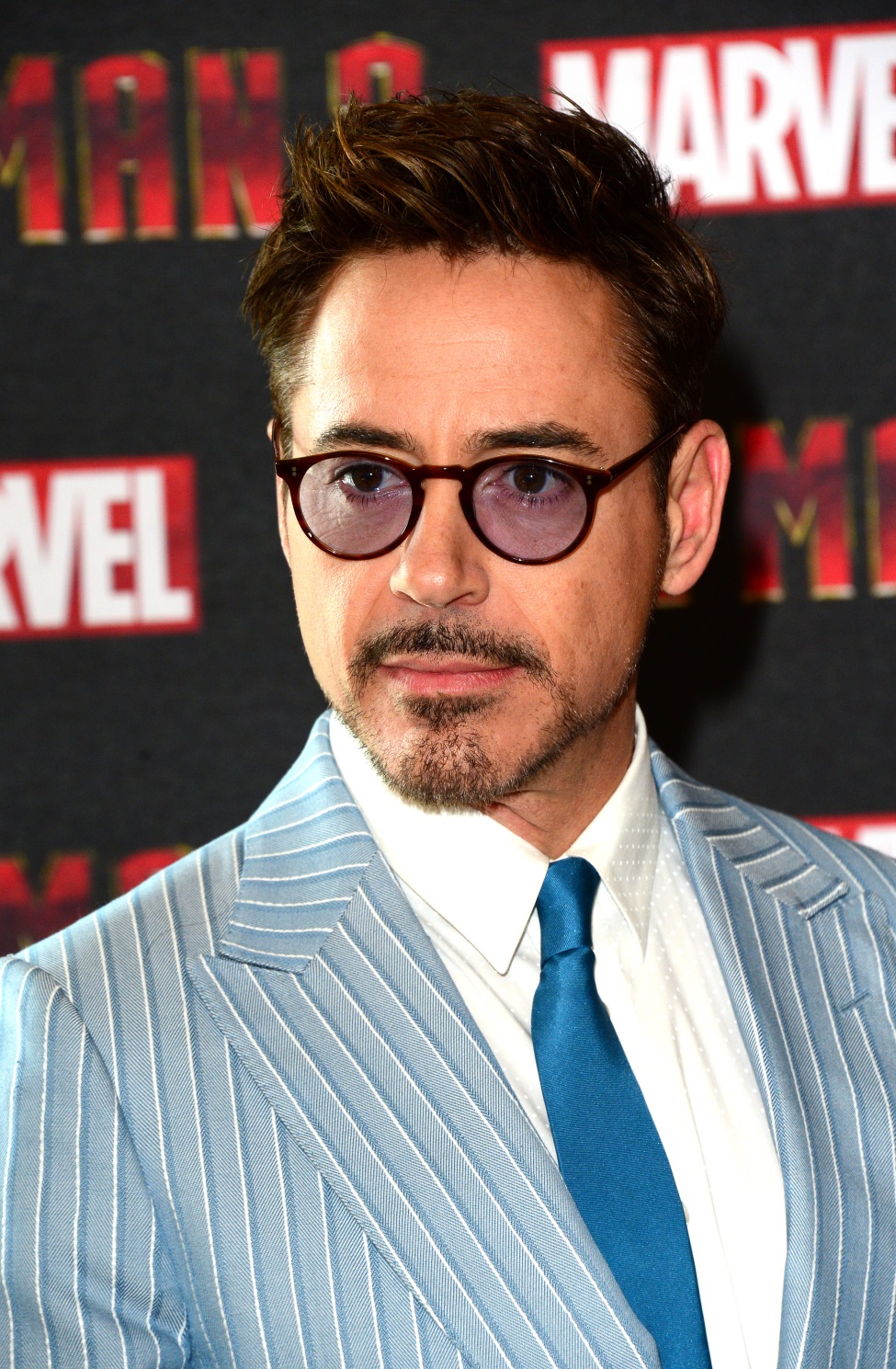 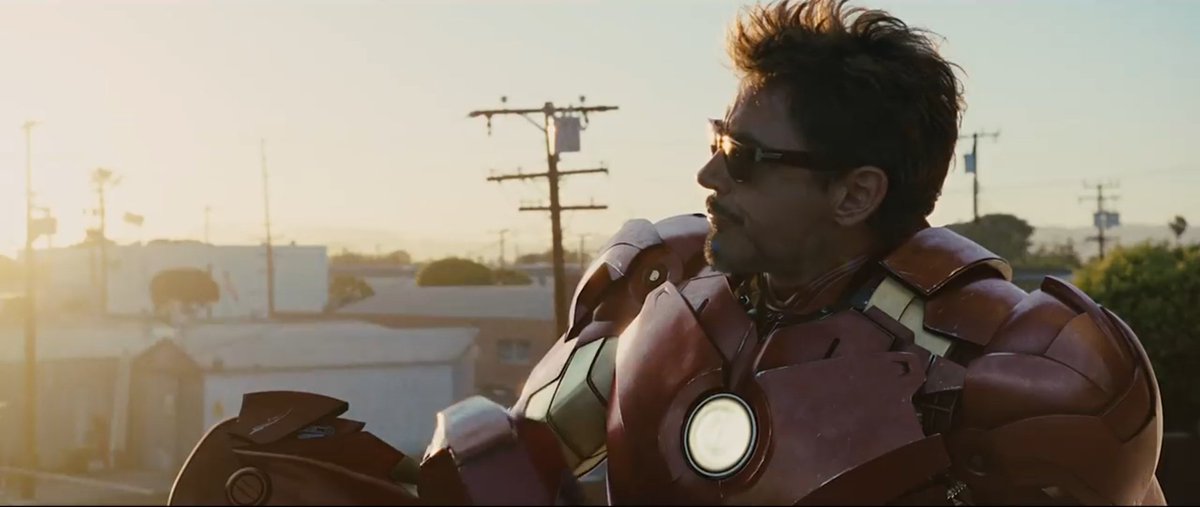 Ро́берт Да́уни-мла́дший
Спасибо за внимание!
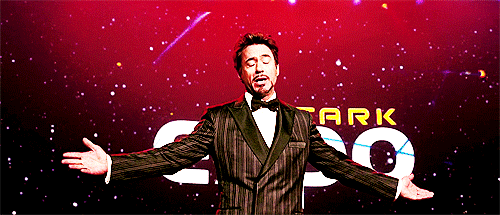